European DDI User Conference
Headquarter of Leibniz Association
Berlin, Germany
4 December 2018
Making FAIR Data a Reality… and the Challenges of Interoperability and Reusability
Simon Hodson, Executive Director, CODATA
www.codata.org
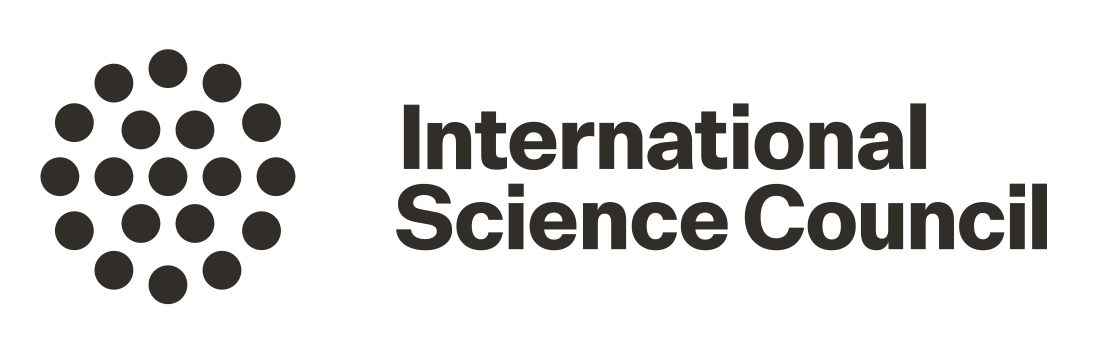 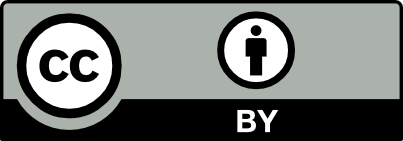 Revision of the SI Units and the CODATA Fundamental Physical Constants
Major revision of the SI Units agreed on 16 November 2018.
The kilogram, ampere, kelvin and mole will now be based, respectively on the Planck constant h, the elementary charge e, the Boltzmann constant k, and the Avogadro constant NA.
See http://bit.ly/codata-fundamental-constants and http://iopscience.iop.org/article/10.1088/1681-7575/aa950a/pdf
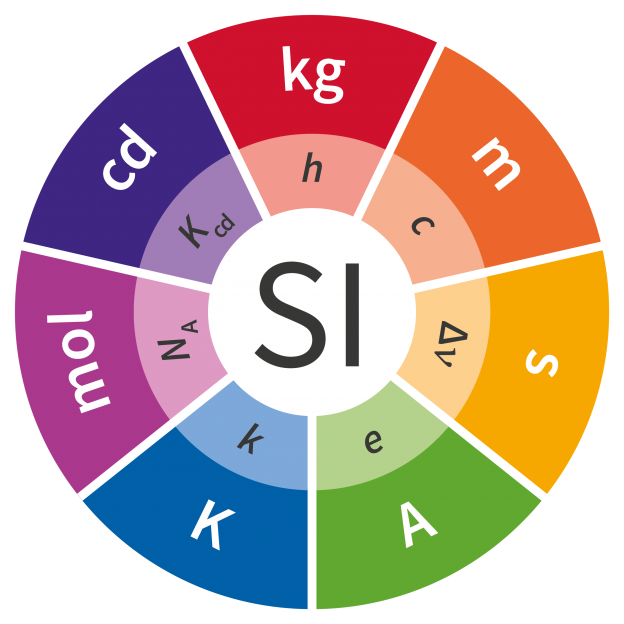 Image CC-BY-ND-SA 4.0 BIPM
CODATA Prospectus:
https://doi.org/10.5281/zenodo.1167846
Frontiers of Data Science
Principles, Policies and Practice
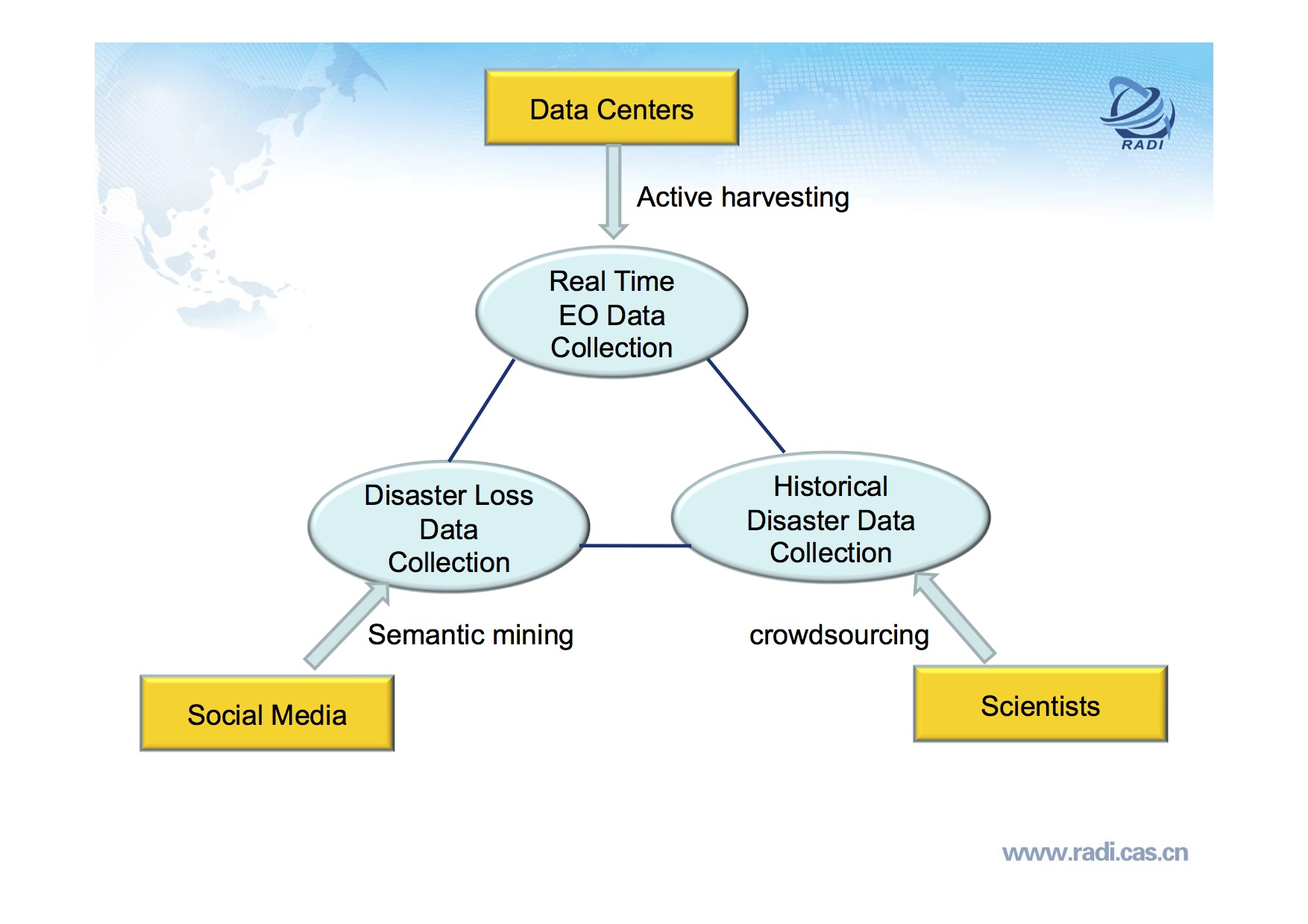 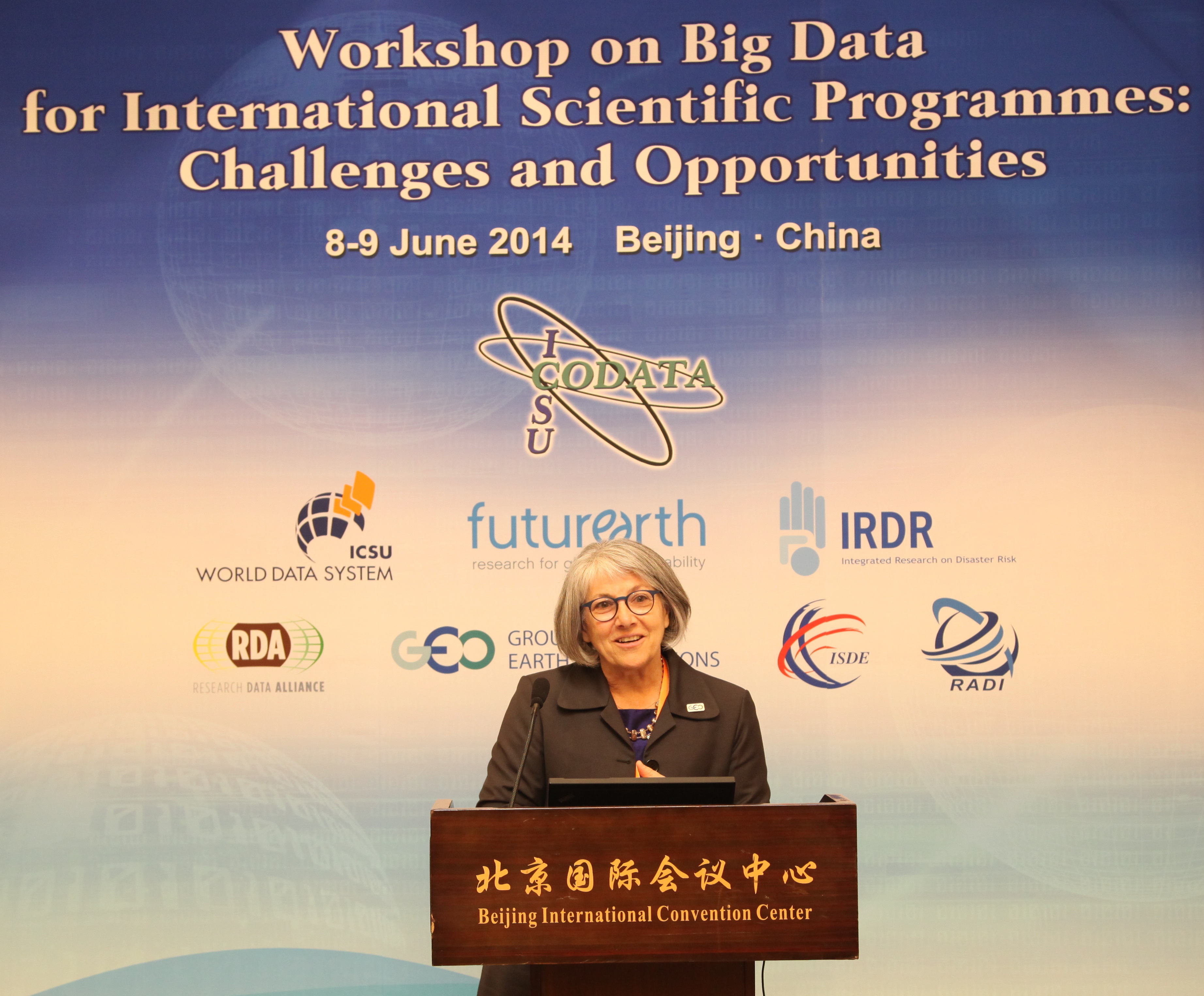 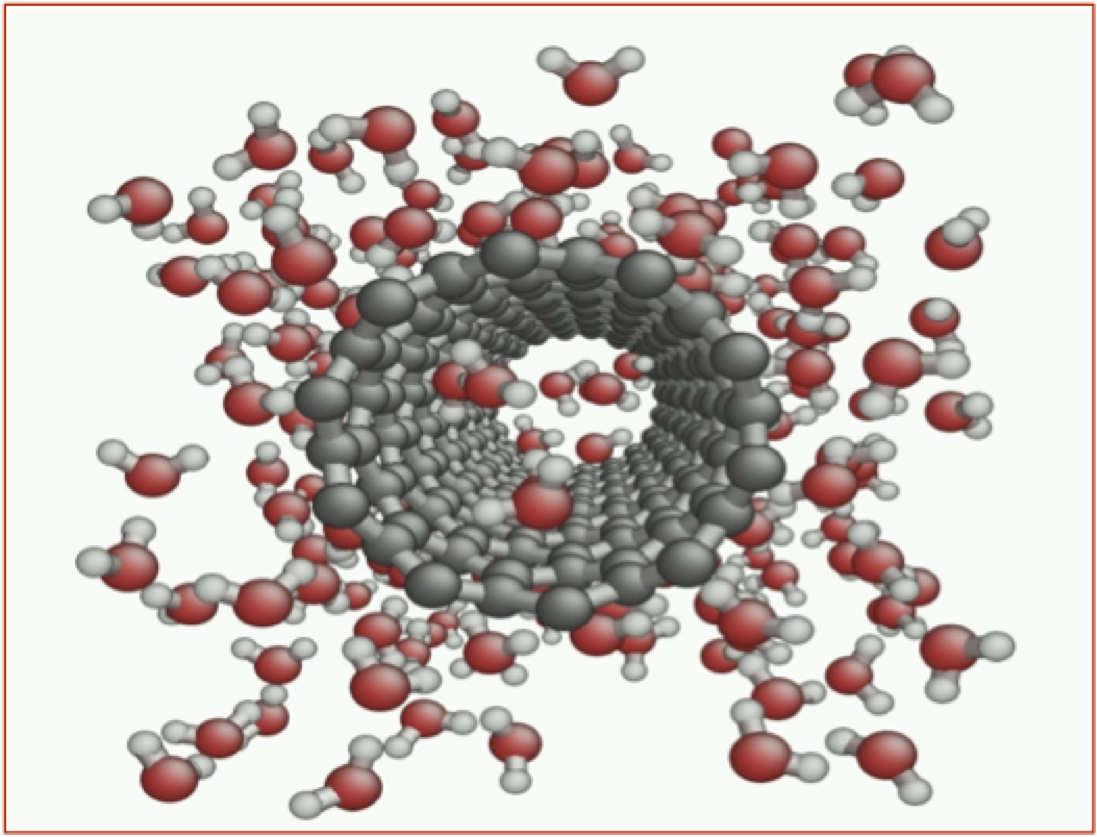 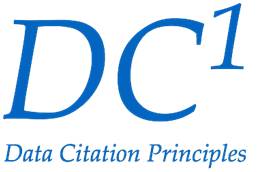 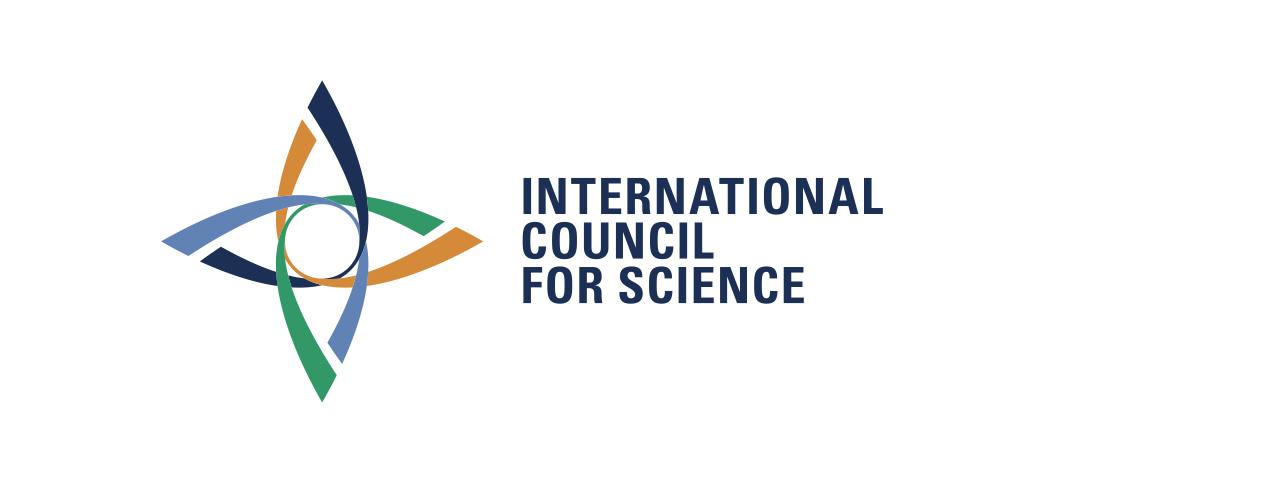 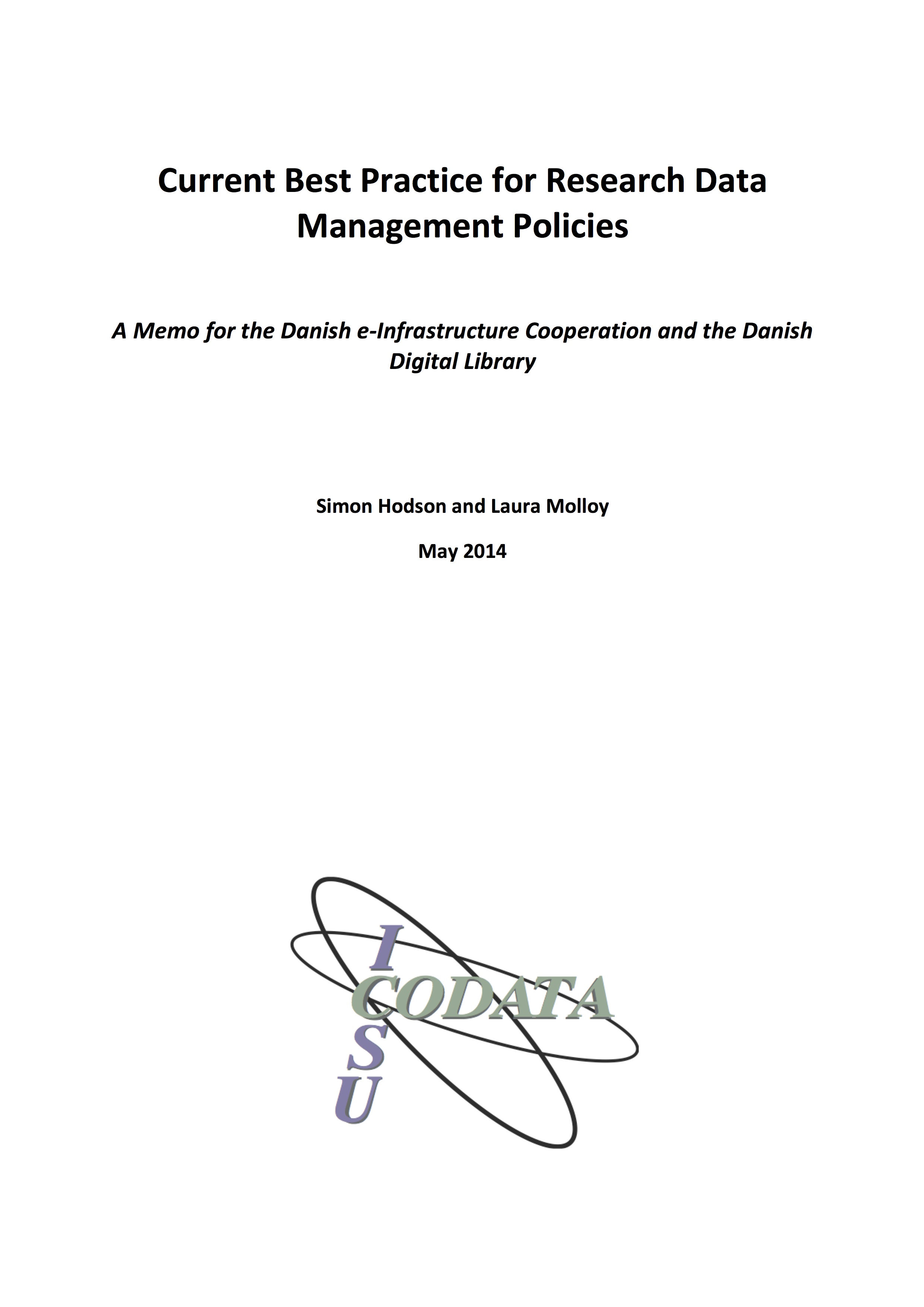 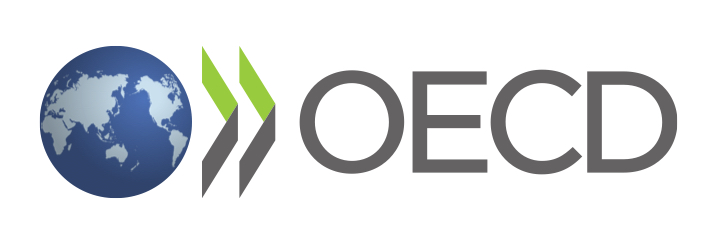 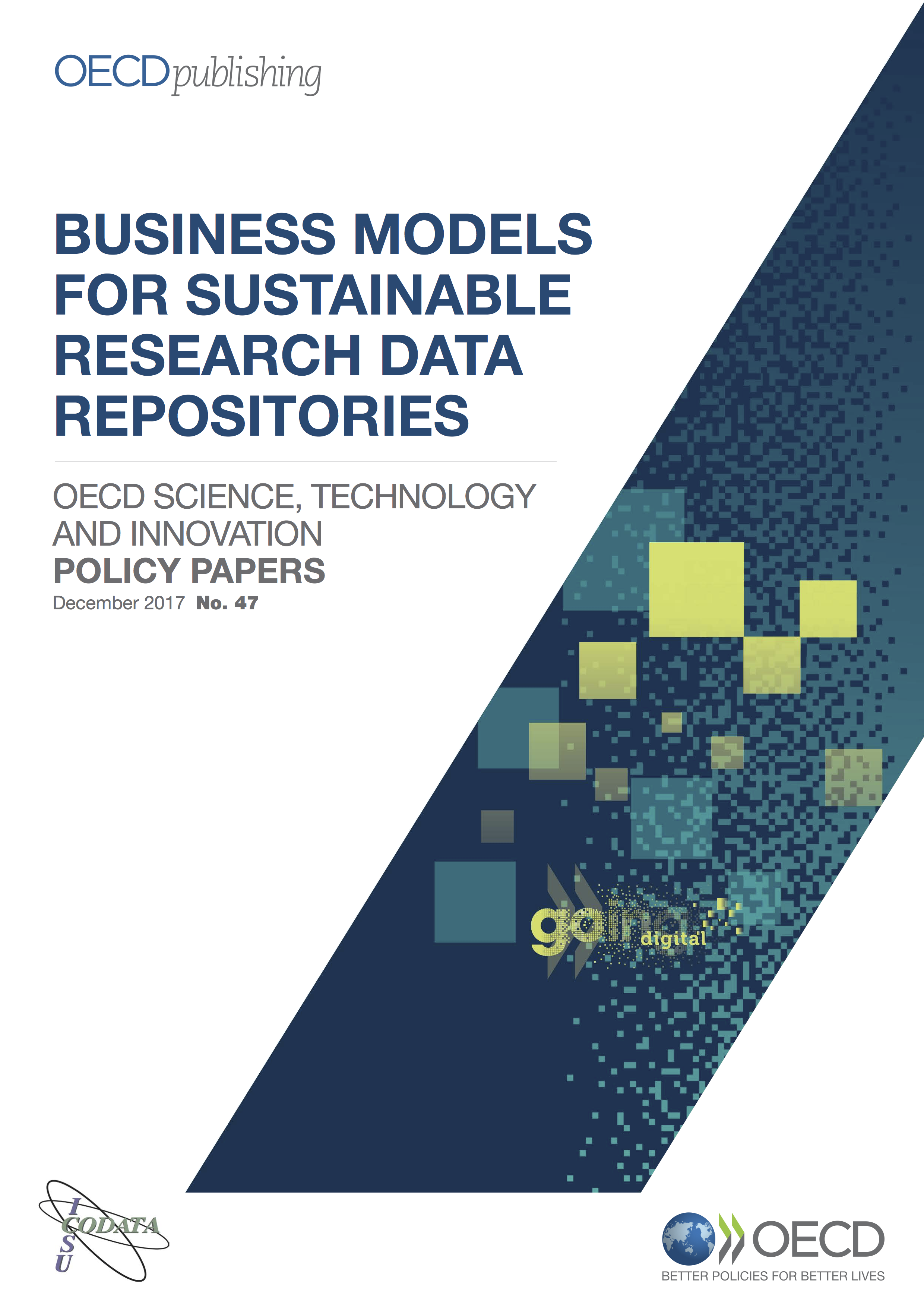 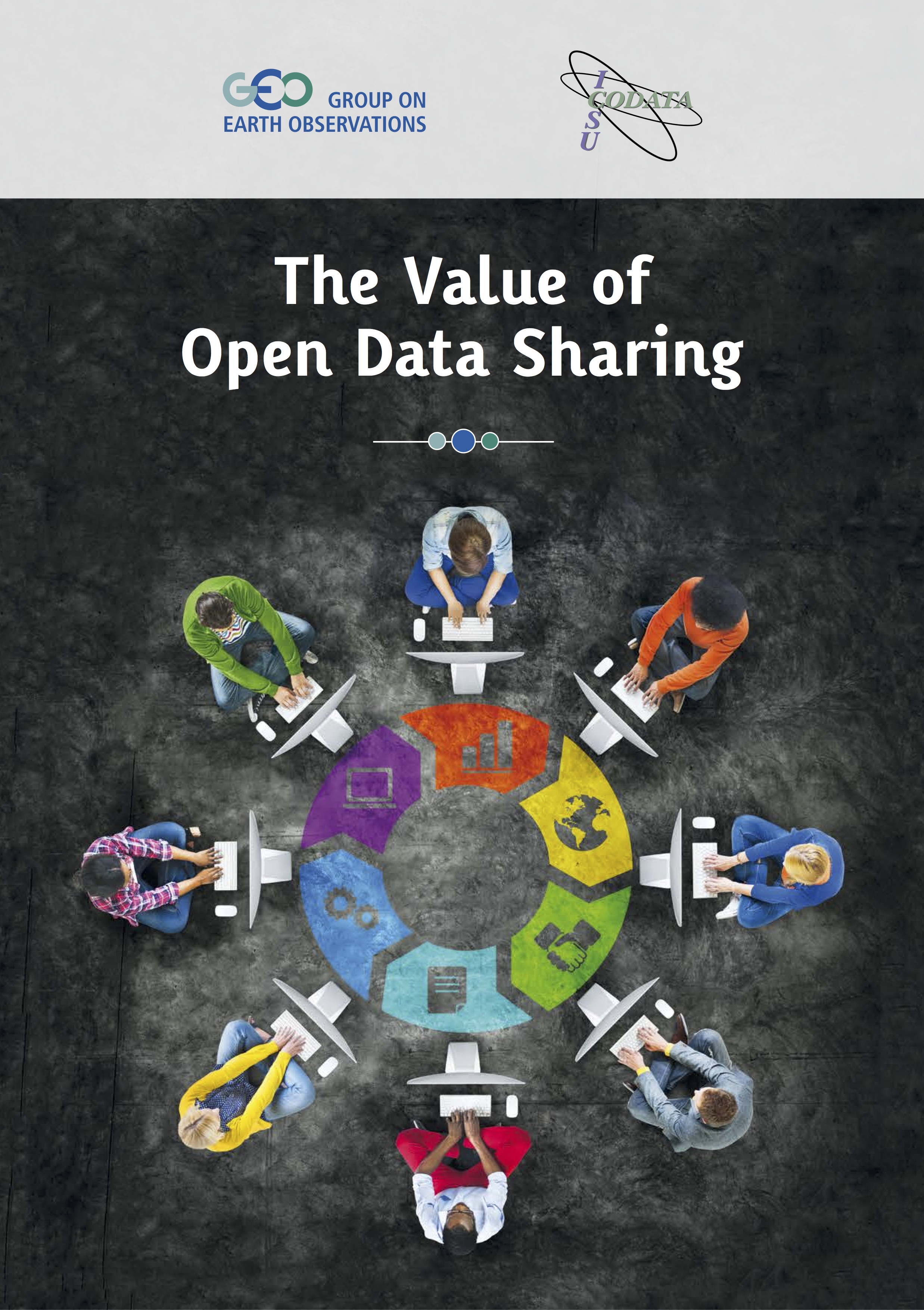 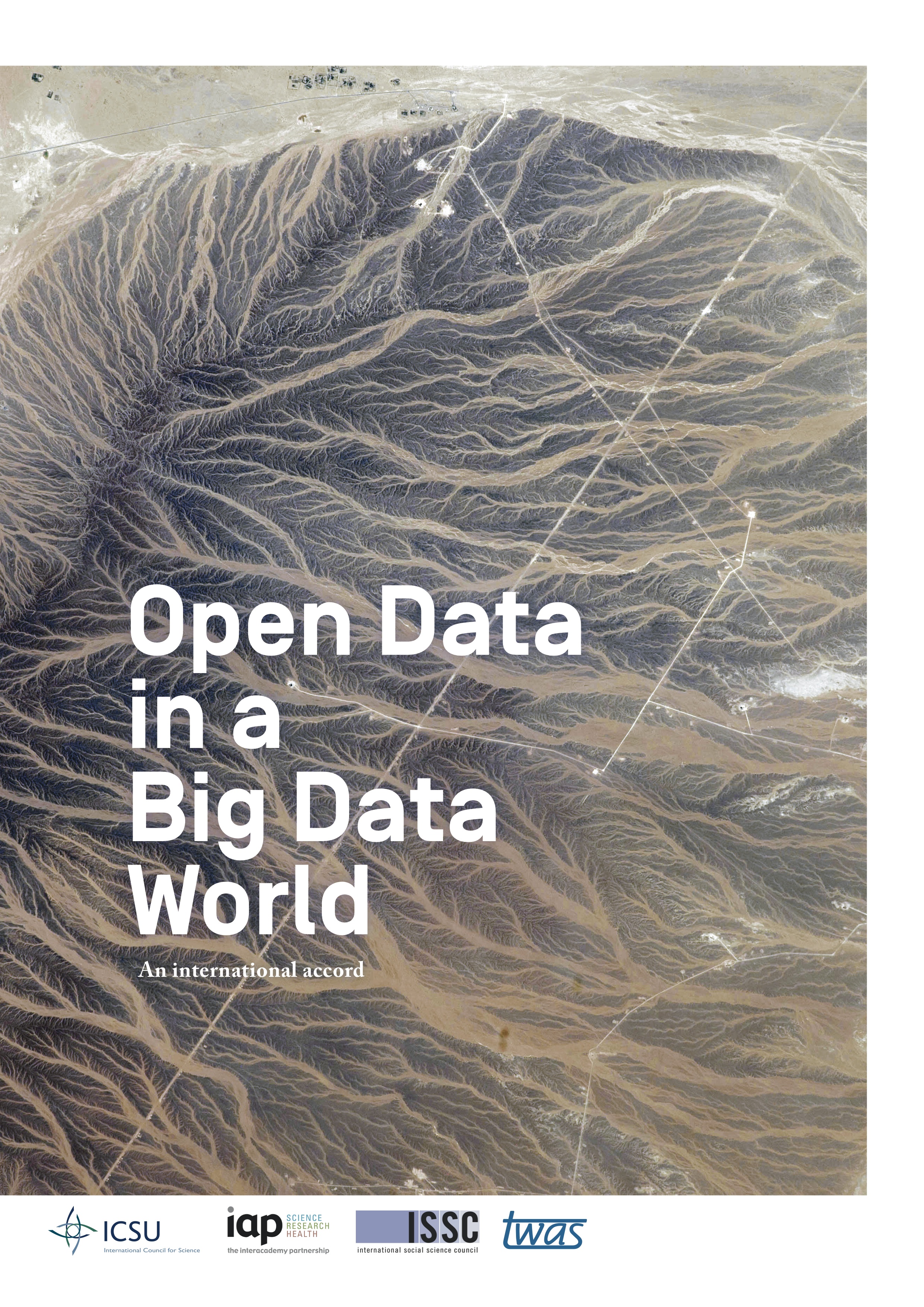 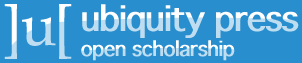 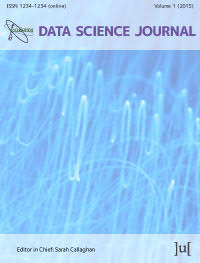 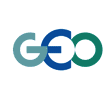 Data Science Journal
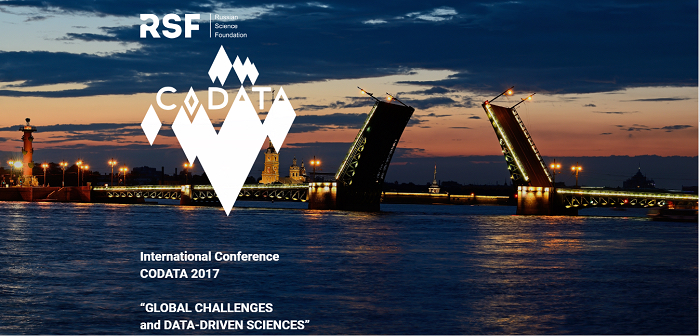 CODATA 2017, Saint Petersburg 8-13 Oct 2017
Capacity Building
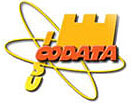 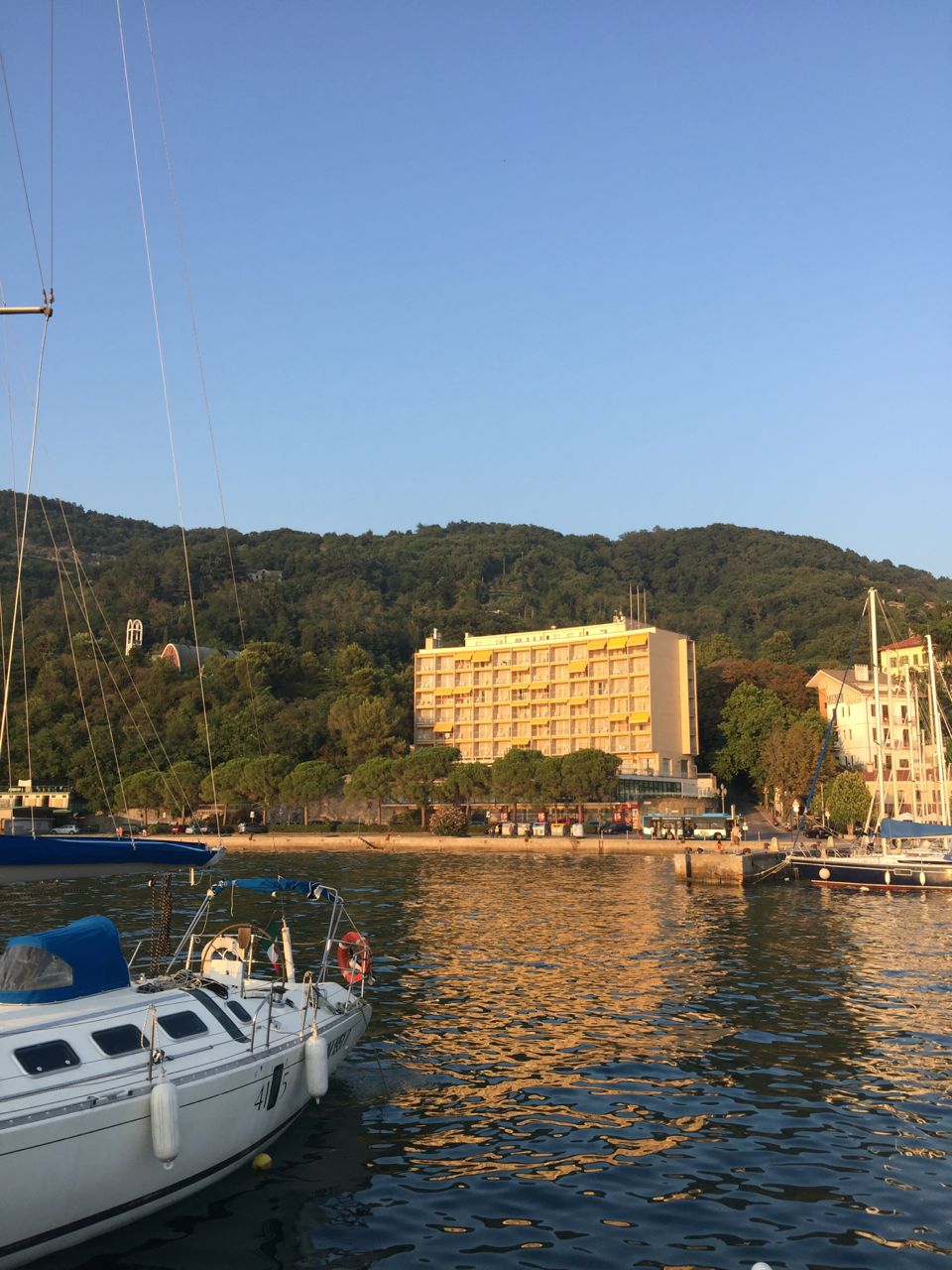 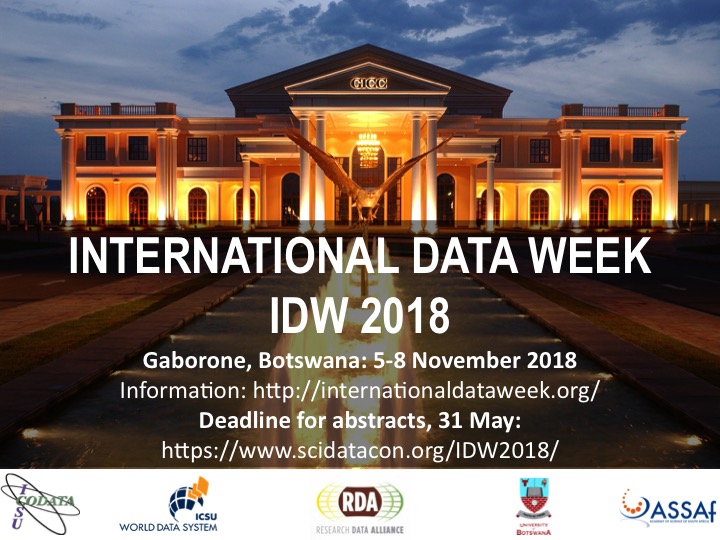 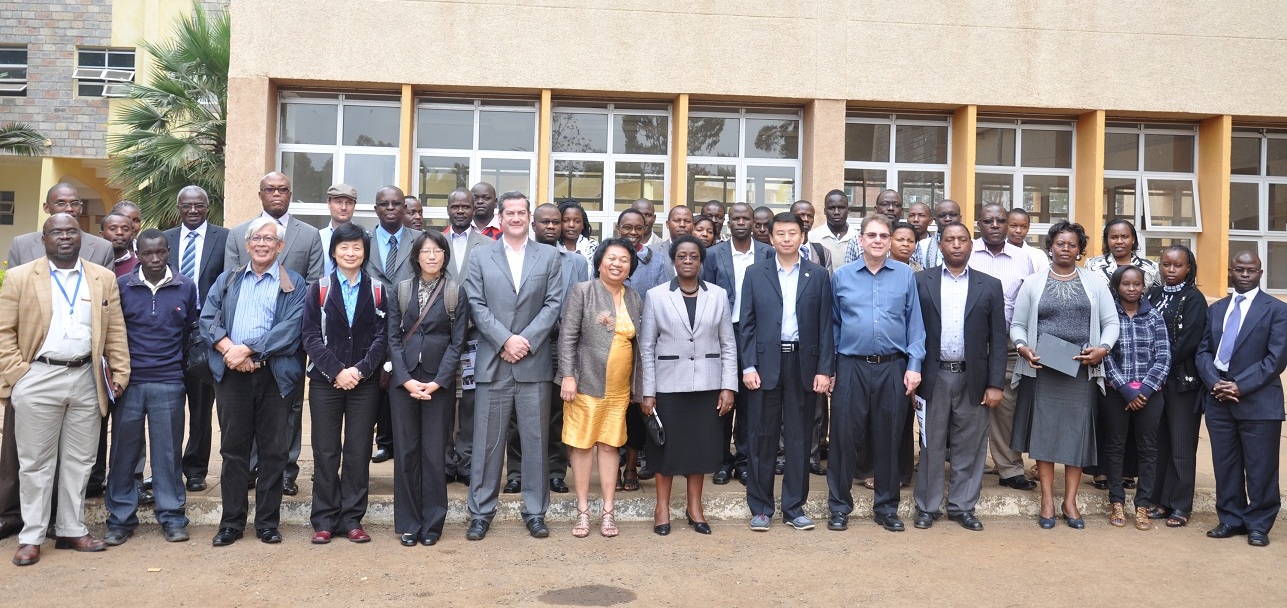 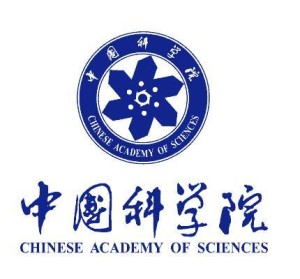 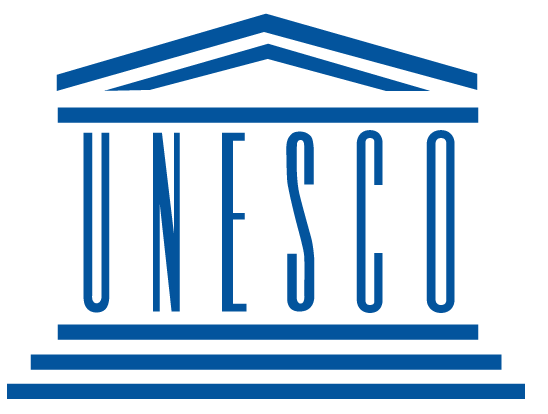 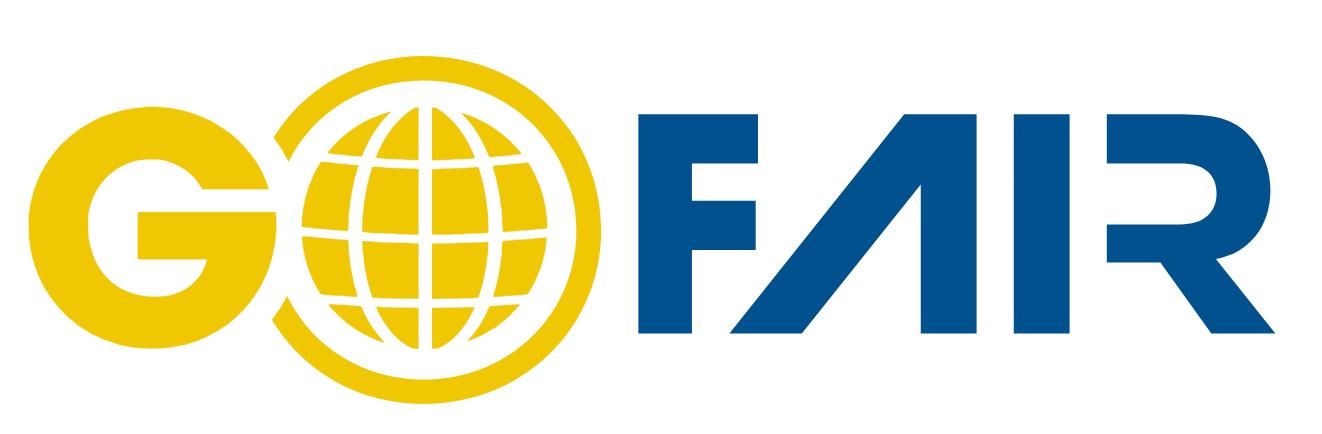 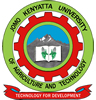 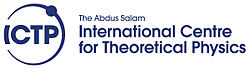 [Speaker Notes: CODATA was established by the International Council for Science to promote the availability and quality of data for all areas of research.
CODATA has three strategic priority areas: Please consult the CODATA strategy and Prospectus for more information.
promoting data principles, policies and practice: recent work includes a survey of research data policies, a report on the value of open data sharing for GEO, the promotion of data citation and the Science International Accord on Open Data in a Big Data World, which has been endorsed by IUCr.
advancing the frontiers of data science: this is done through Task Groups and Working Groups; by means of the Data Science Journal, relaunched with Ubiquity Press and regular conferences (henceforth we intend to organise a CODATA Conference in odd years and International Data Week, with RDA and WDS, in even years).
mobilising data capacity (with particular attention strategies, skills and ‘soft’ infrastructure in LMICs): through the initiative for a foundational curriculum for research data science (research data science summer schools), the regular Open Data Training Workshops hosted by CODATA China and the capacity building element of initiatives like the African Open Science Platform.]
Major CODATA Initiatives
Data Policy Committee: http://www.codata.org/strategic-initiatives/international-data-policy-committee 
Data Interoperability and Integration for Interdisciplinary Research: http://dataintegration.codata.org 
African Open Science Platform: http://www.codata.org/strategic-initiatives/african-open-science and https://doi.org/10.5281/zenodo.1407488 
CODATA-RDA Schools of Research Data Science: http://www.codata.org/working-groups/research-data-science-summer-schools
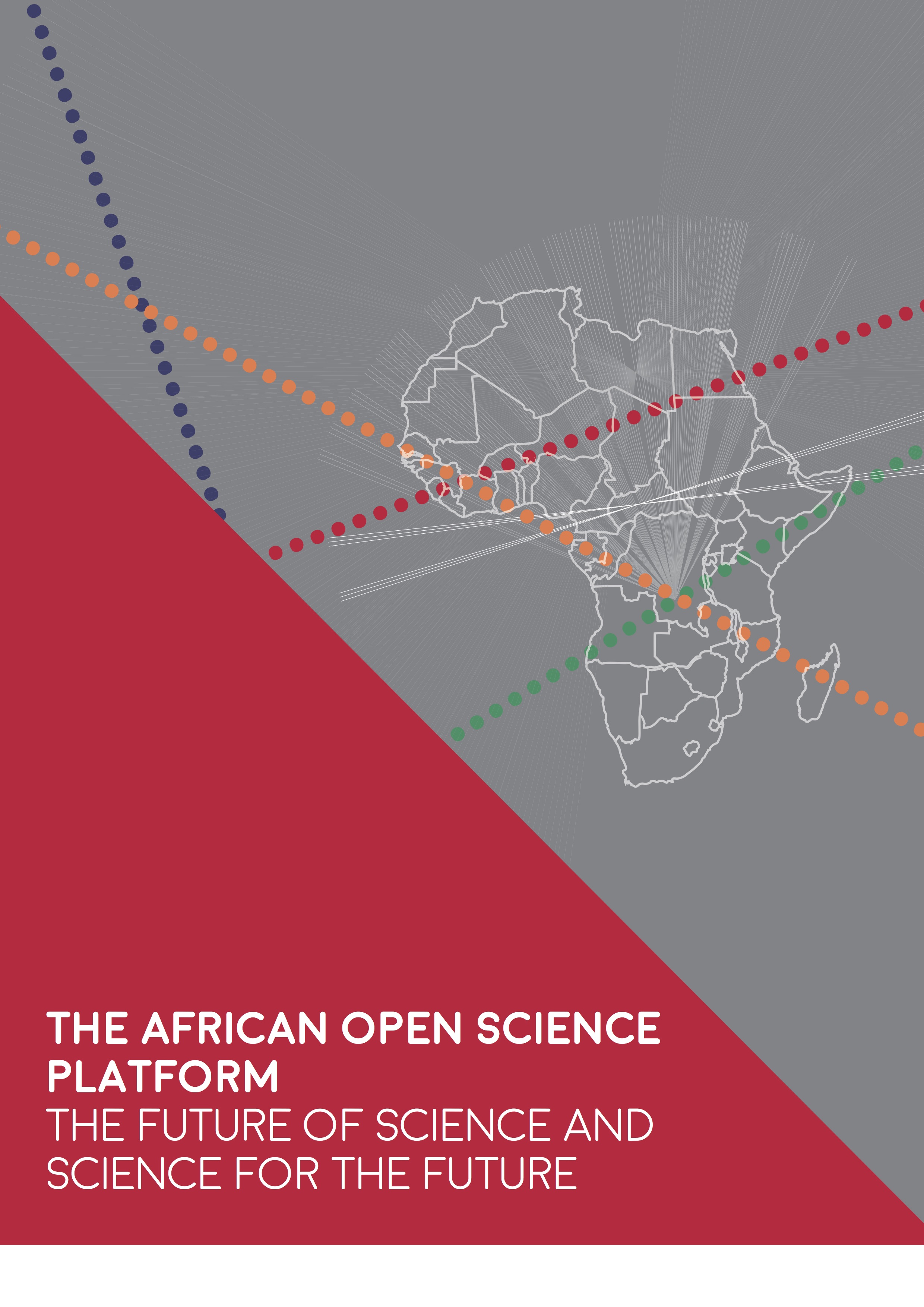 CODATA RDA 
School of Research Data Science
https://vimeo.com/299263596
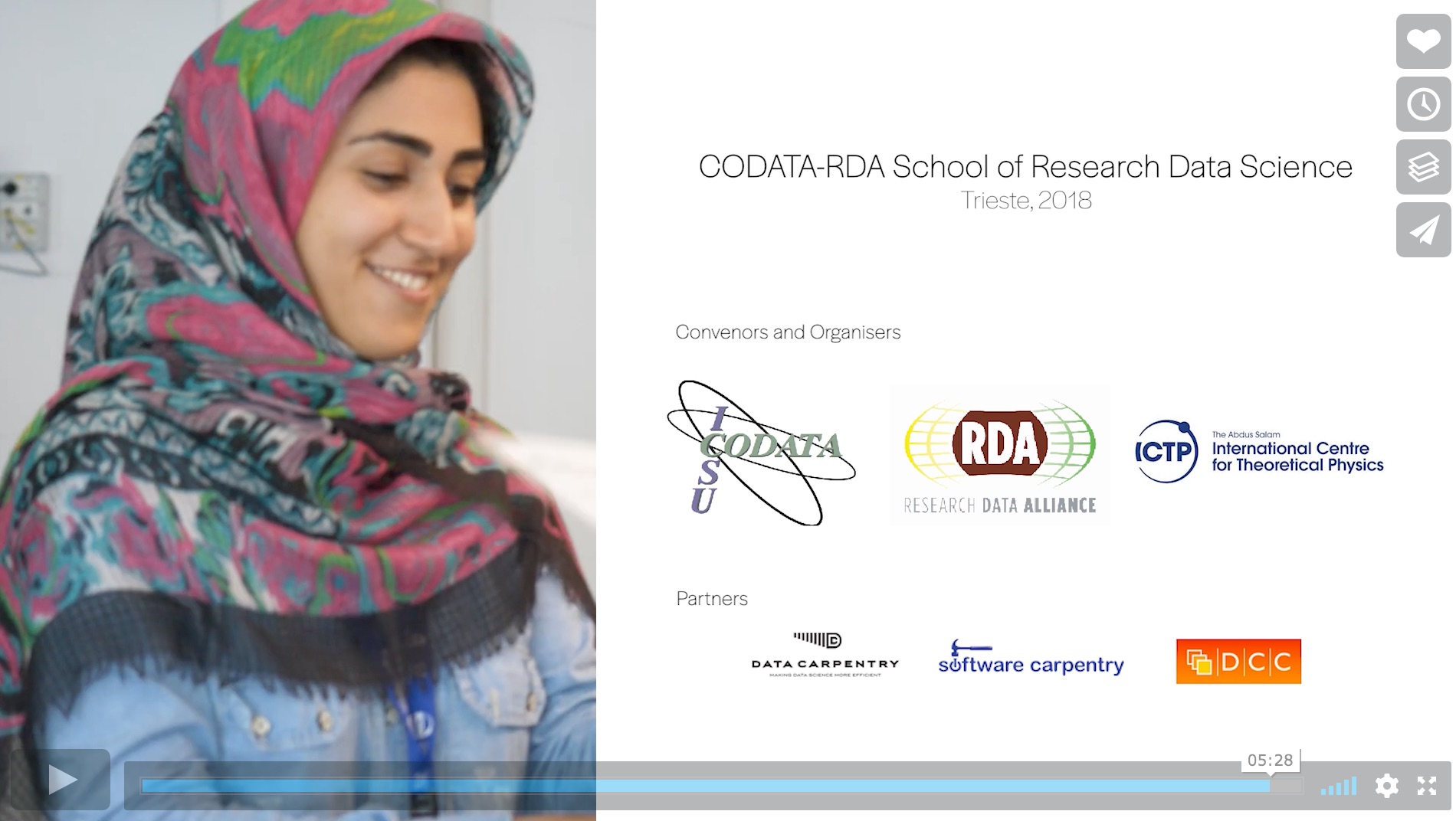 New CODATA 
Executive Committee and President
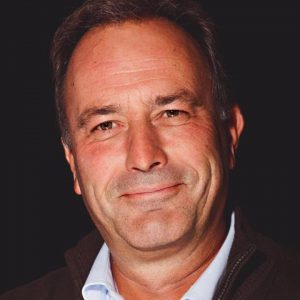 CODATA General Assembly Nov 2018, new CODATA President is Barend Mons.

Replaces Geoffrey Boulton.

New Executive Committee enhances expertise and retains global geographic reach.

Refocussing of CODATA activity, in particular towards refining, formalising and recognising / accrediting good practice.
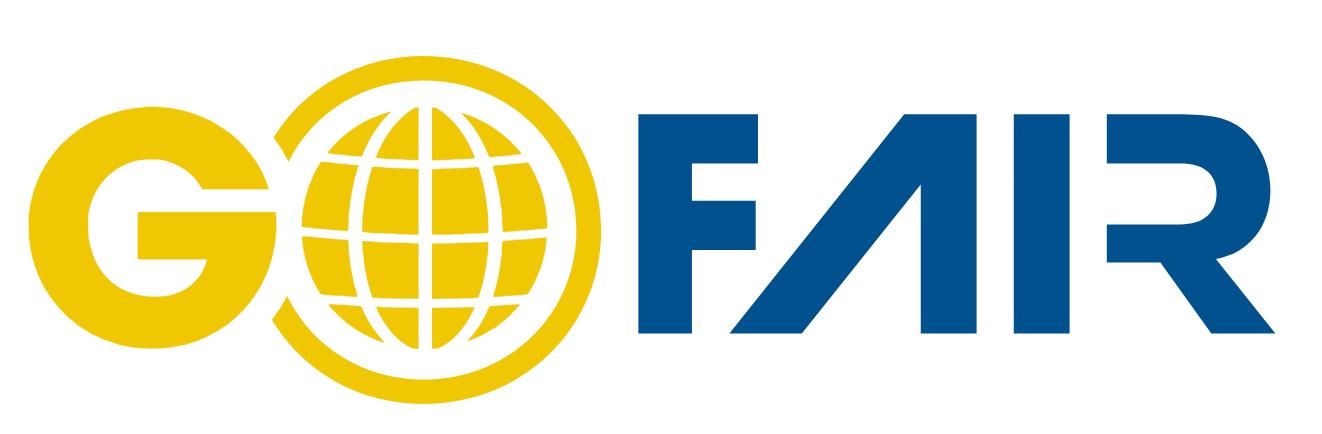 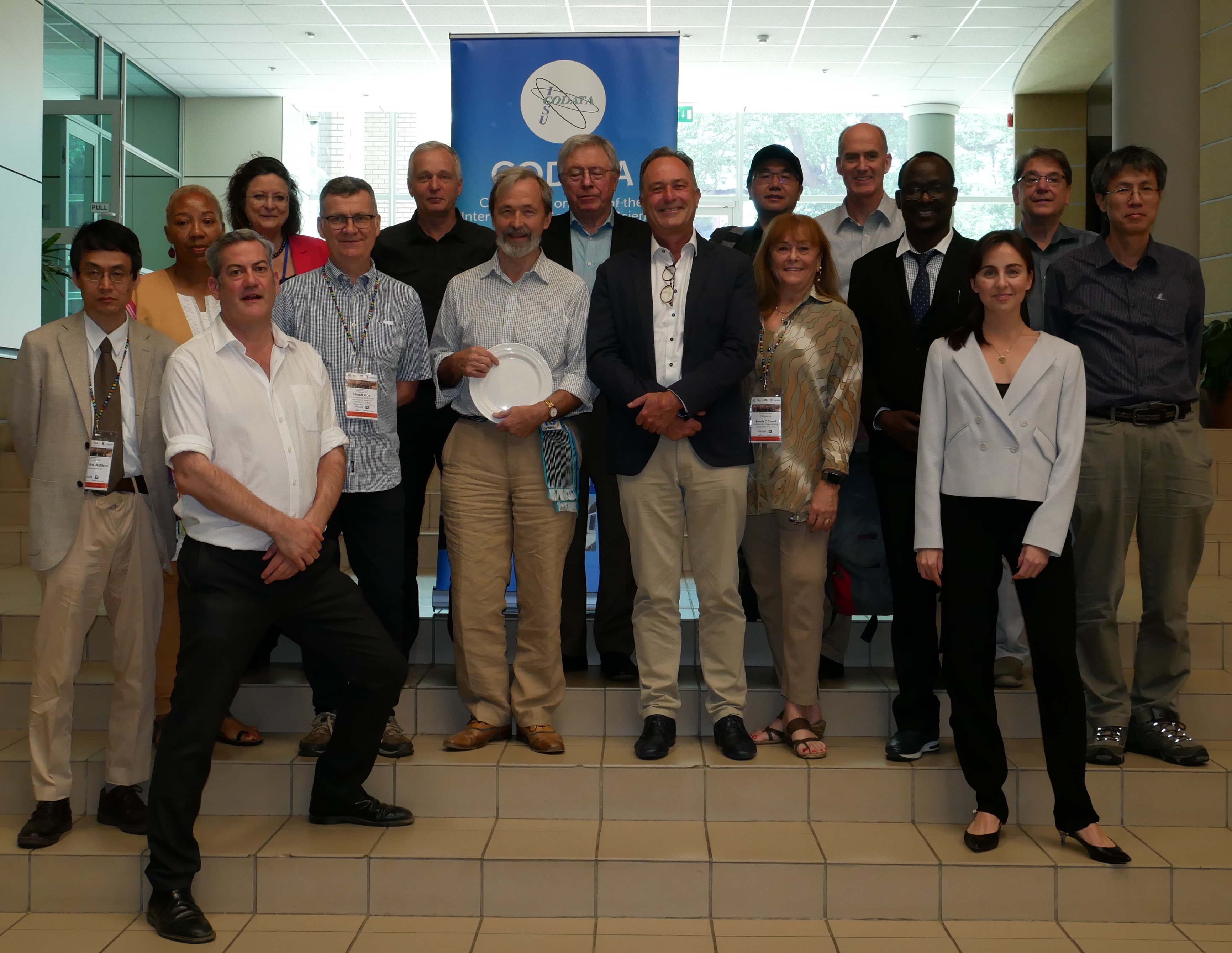 CODATA Data Policy Reports Since 2015
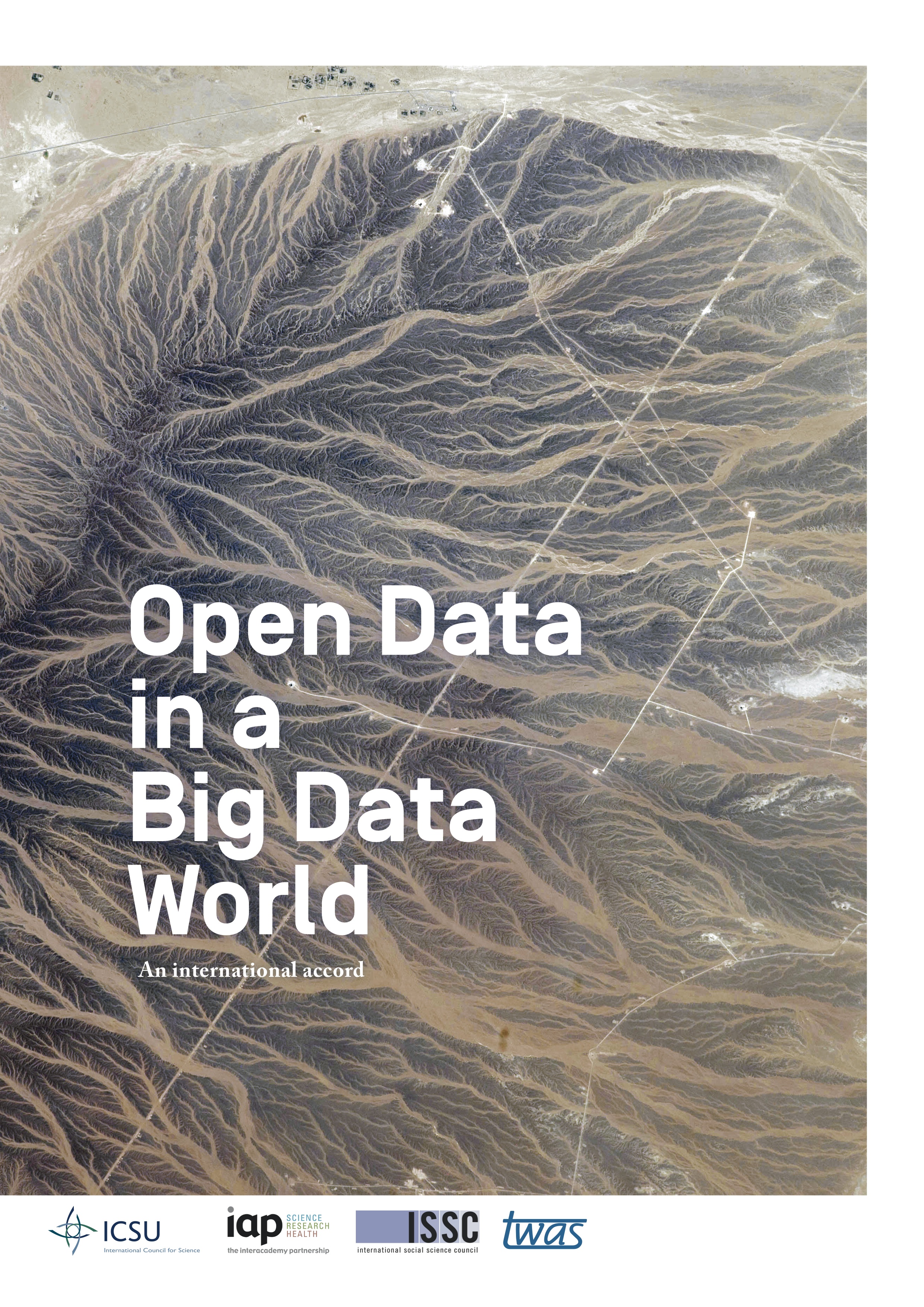 Current Best Practice for Research Data Management Policies (for Danish e-Infrastructure Cooperation, 2015) http://dx.doi.org/10.5281/zenodo.27872  
The Science International Accord on Open Data in a Big Data World (for ICSU, 2015) http://www.science-international.org/#accord   
The Value of Open Data Sharing (for GEO, 2015) http://dx.doi.org/10.5281/zenodo.33830  
Guidelines for the Legal Interoperability of Research Data (with RDA, 2016) https://doi.org/10.5281/zenodo.162241
Business models for sustainable research data repositories (with OECD, 2017) https://doi.org/10.1787/302b12bb-en
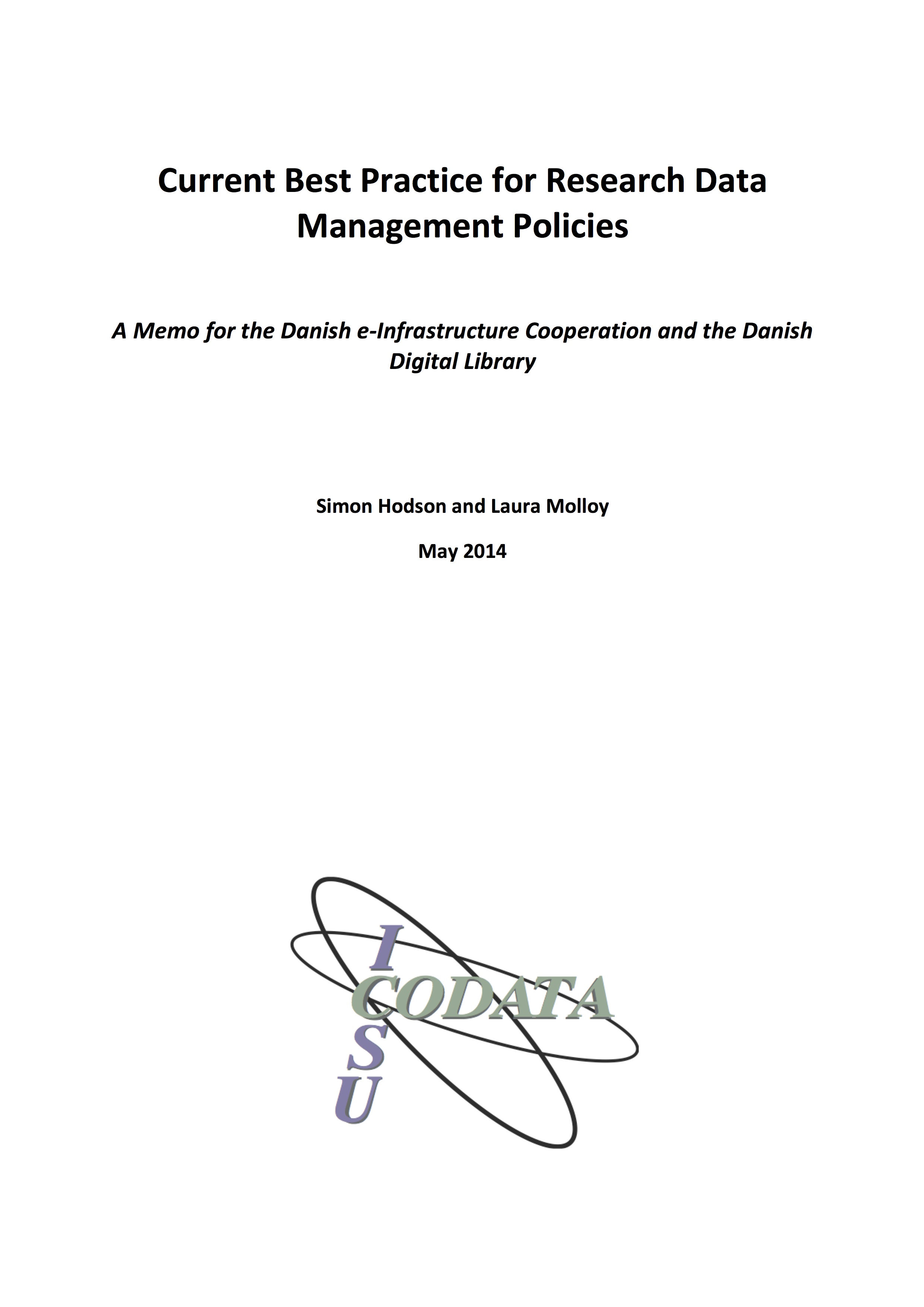 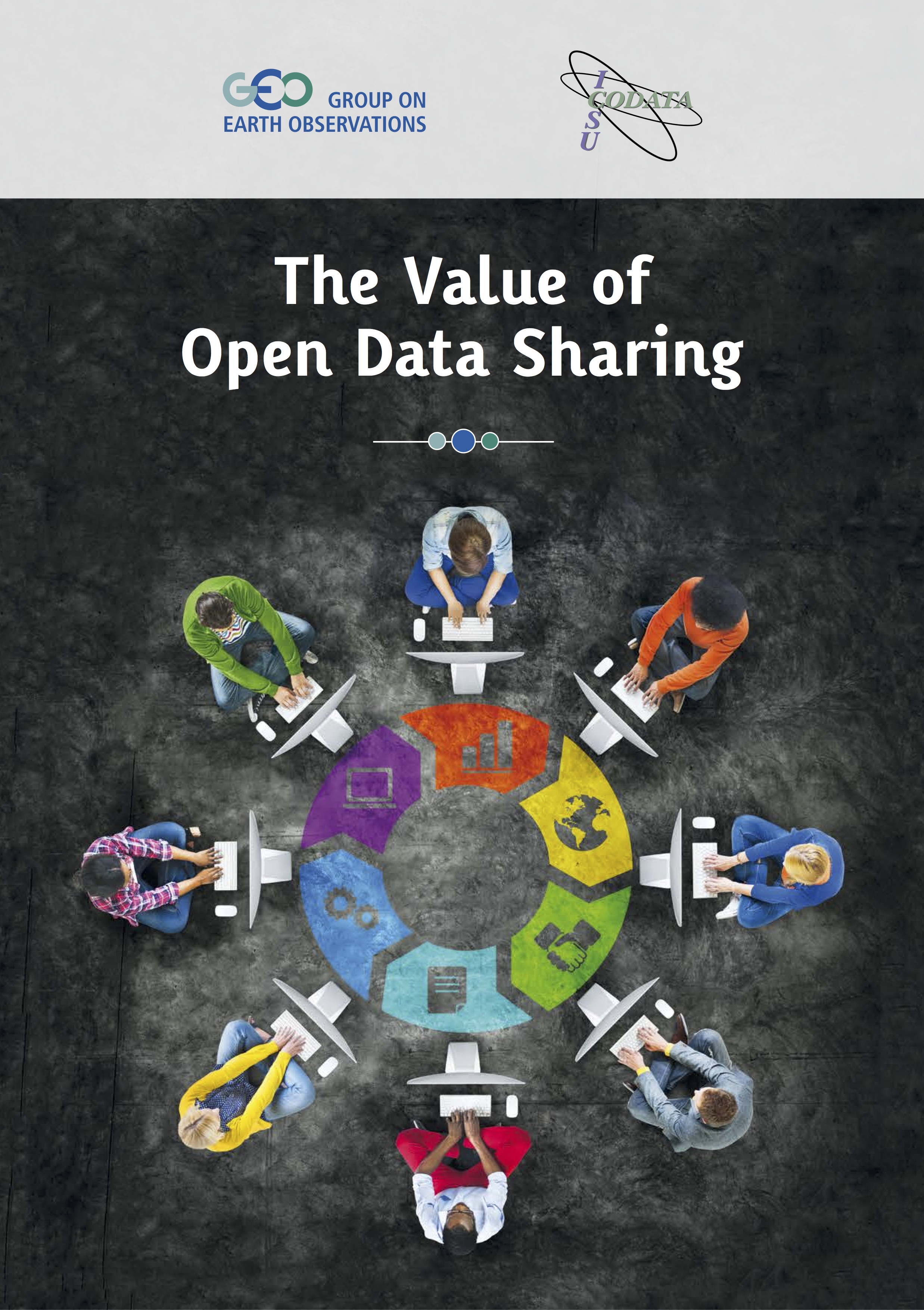 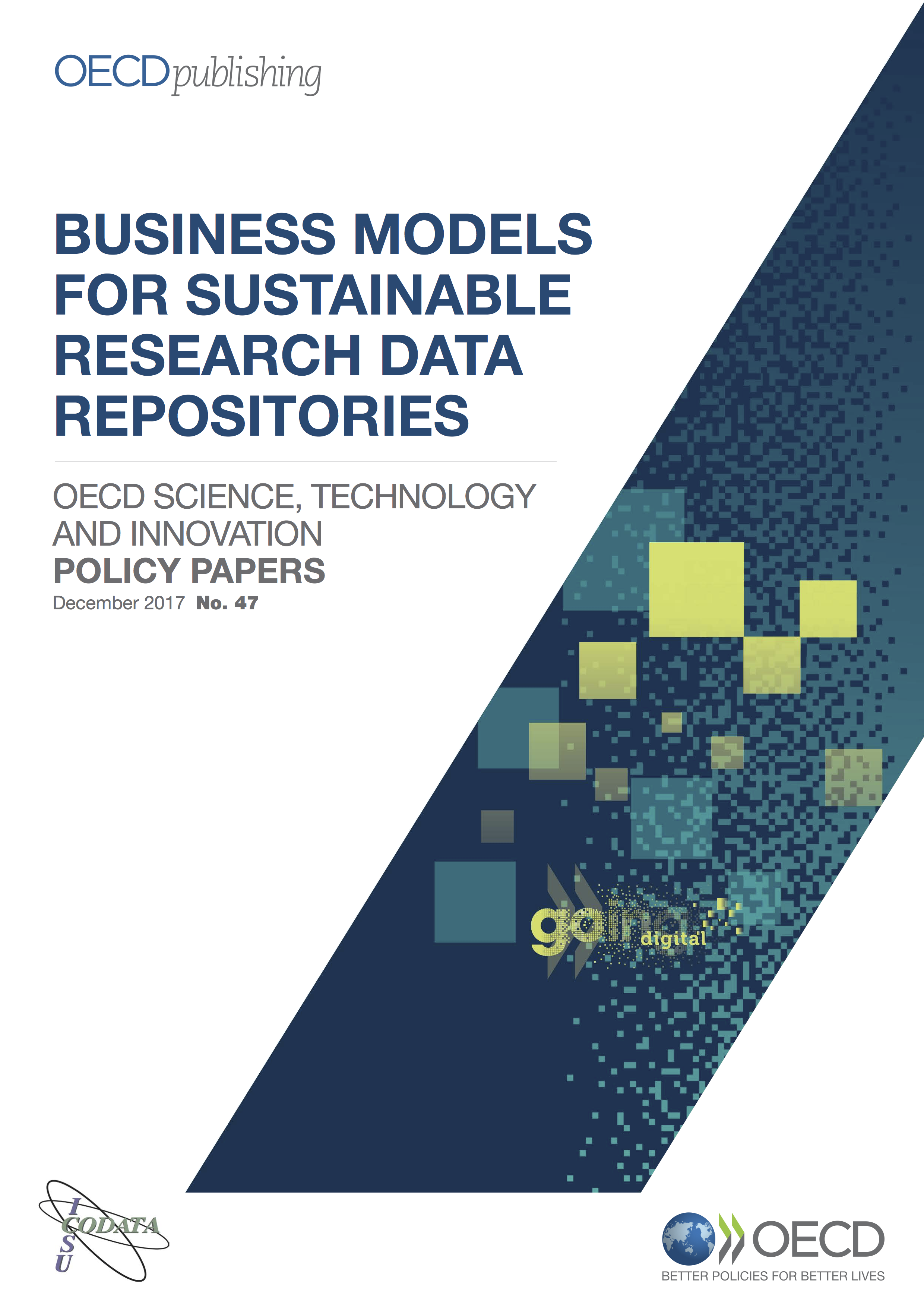 [Speaker Notes: Open Science, Open Data and FAIR data have become internationally important for very good reasons.]
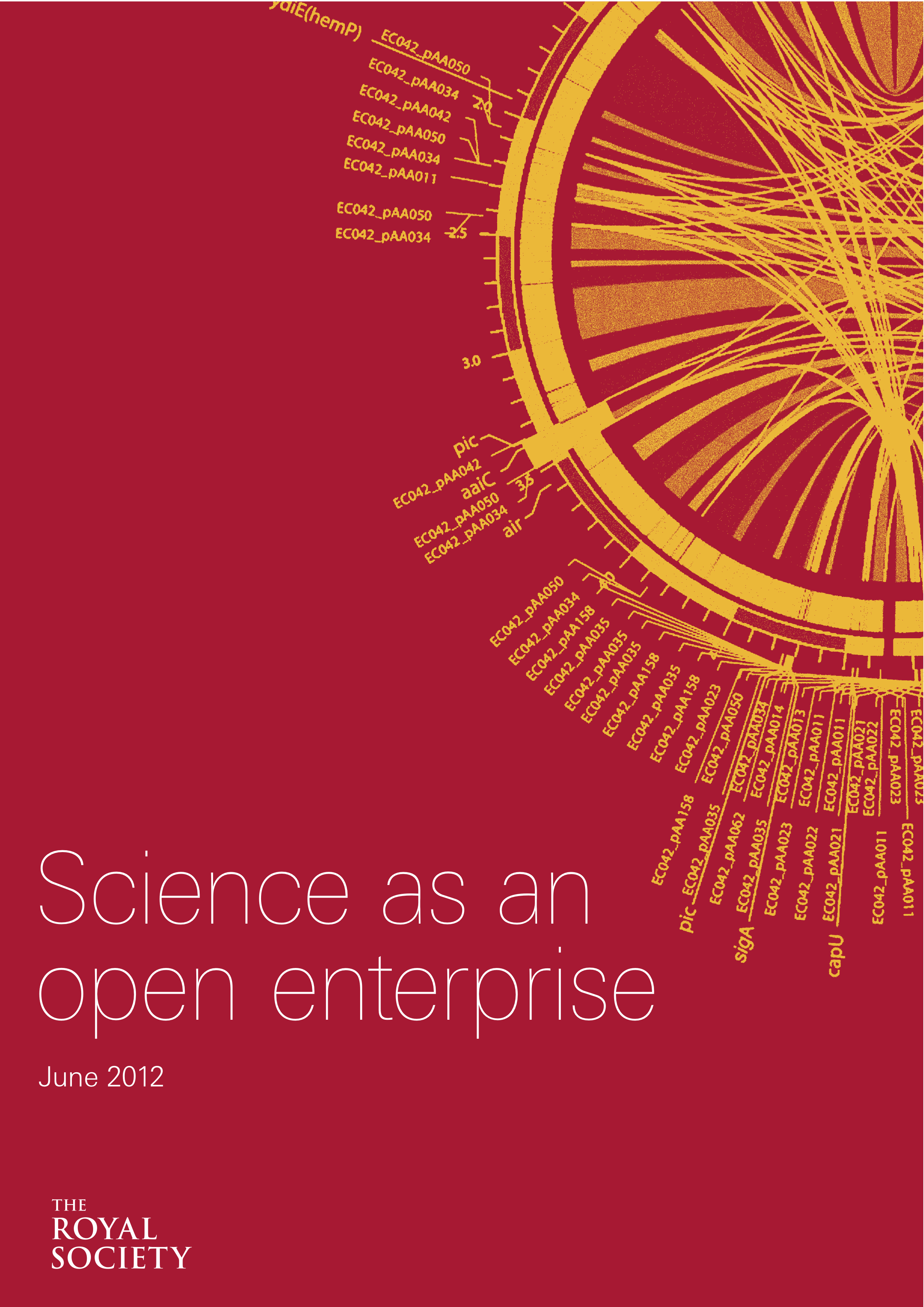 Why Open Science / FAIR Data?
Good scientific practice depends on communicating the evidence.
Open research data are essential for reproducibility, self-correction.
Academic publishing has not kept up with age of digital data.
Danger of an replication / evidence / credibility gap.
Boulton: to fail to communicate the data that supports scientific assertions is malpractice
Open data practices have transformed certain areas of research.
Genomics and related biomedical sciences; crystallography; astronomy; areas of earth systems science; various disciplines using remote sensing data…
FAIR data helps use of data at scale, by machines, harnessing technological potential.
Research data often have considerable potential for reuse, reinterpretation, use in different studies.
Open data foster innovation and accelerate scientific discovery through reuse of data within and outside the academic system.
Research data produced by publicly funded research are a public asset.
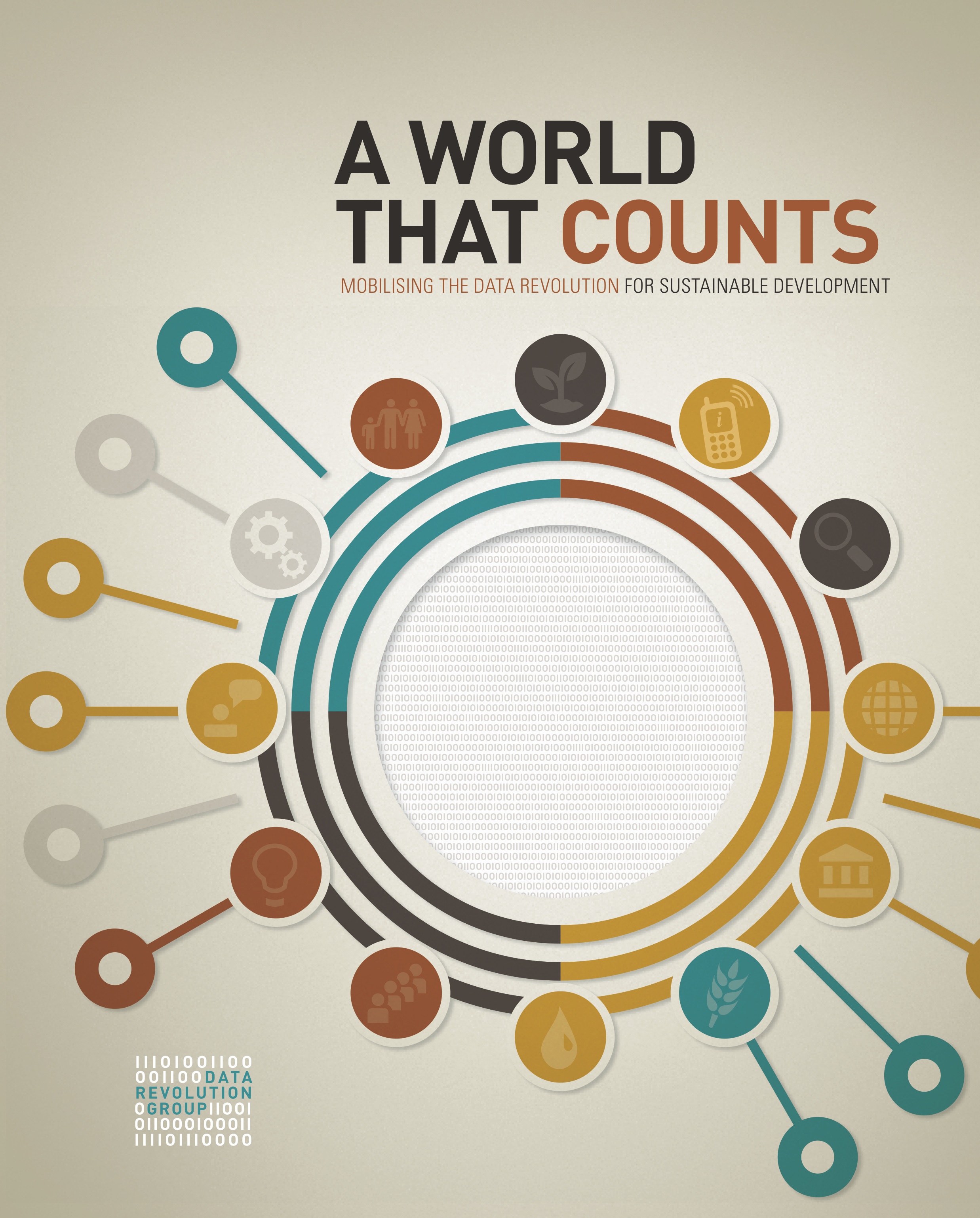 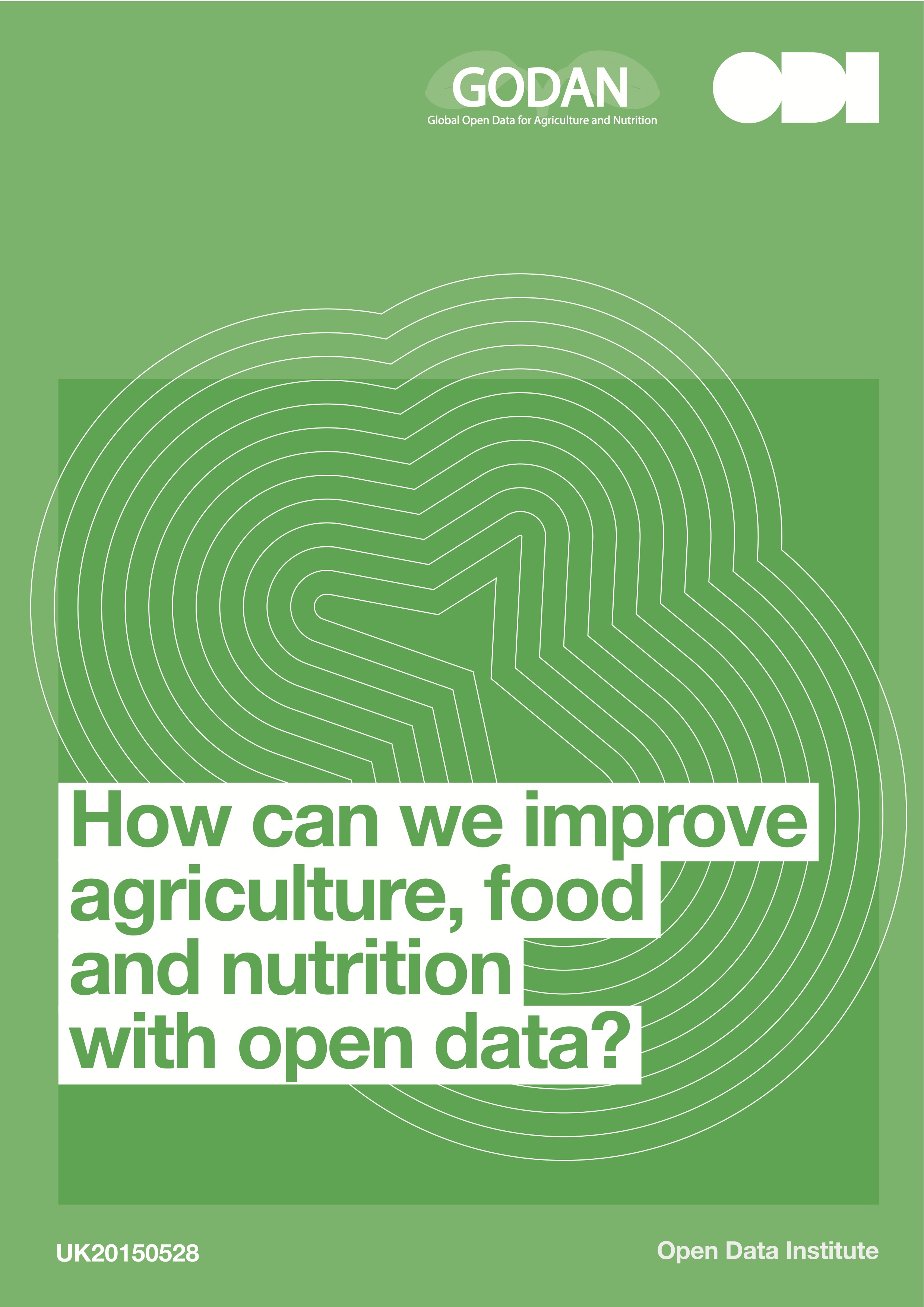 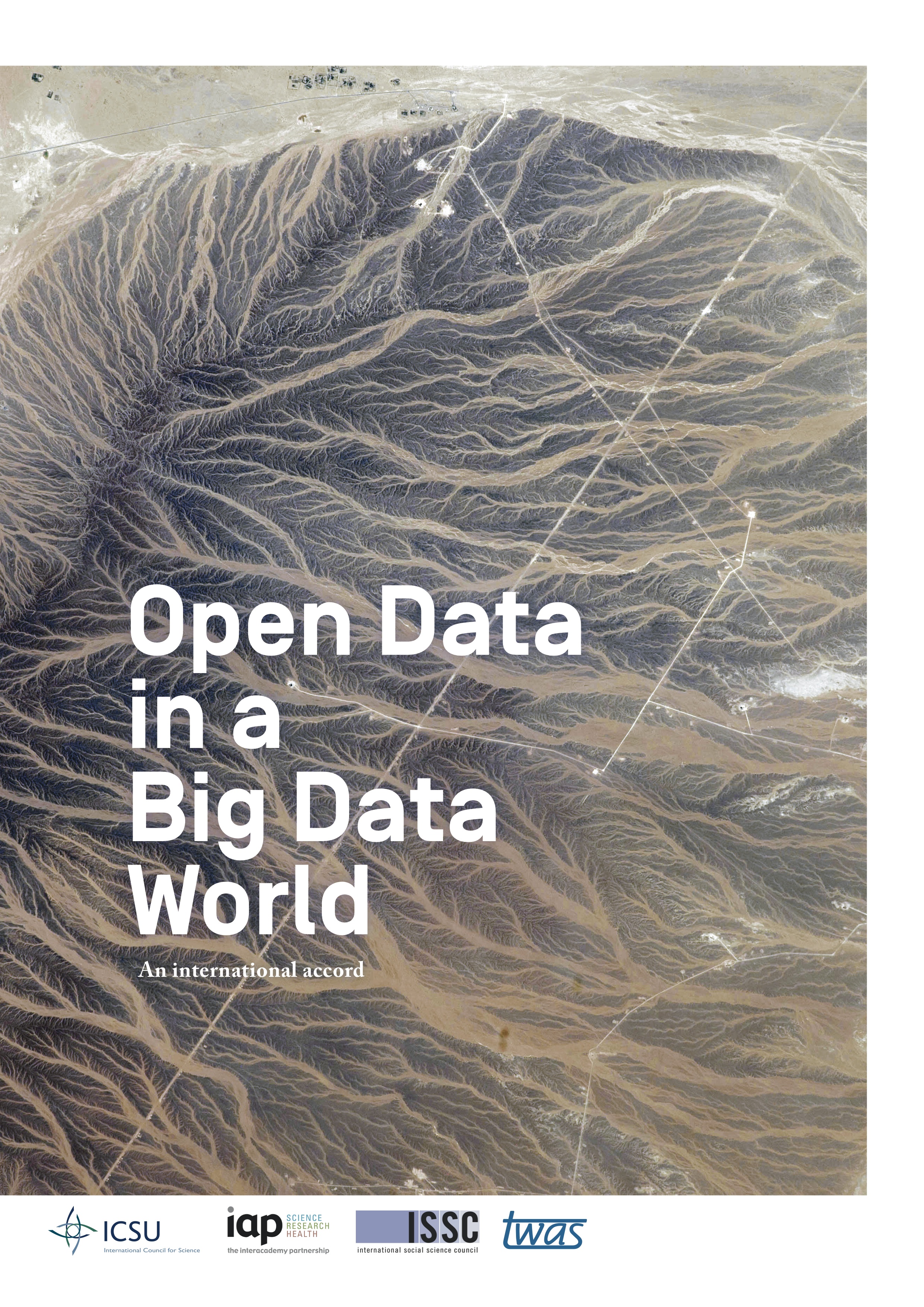 [Speaker Notes: Open Science, Open Data and FAIR data have become internationally important for very good reasons.]
Policy Push for 
Open Research Data
Bits of Power: issues in global access to scientific data, NAS, 1997
The three Bs (Budapest, Berlin and Bethesda) and Open Access, 2002-3
OECD Principles and Guidelines on Access to Research Data, 2004, 2007
UK Funder Data Policies, from 2001, but accelerates from 2009
NSF Data Management Plan Requirements, 2010
Royal Society Report ‘Science as an Open Enterprise’, 2012
OSTP Memo ‘Increasing Access to the Results of Federally Funded Scientific Research’, Feb 2013
G8 Science Ministers Statement, June 2013
G8 Open Data Charter and Technical Appendix, June 2013
Science International Accord on Open Data in a Big Data World, Dec 2015: http://bit.ly/opendata-bigdata
EC H2020 Open Data Policy Pilot, 2014; Adoption of FAIR Data Principles, 2017.
Expert Group Report ‘Turning FAIR into Reality’ Nov 2018 https://doi.org/10.2777/1524
[Speaker Notes: We have witnessed a policy push for Open Access, Open Research Data and Open Science.]
Emerging Policy Consensus? FAIR Data
FAIR Data (see original guiding principles at https://www.force11.org/node/6062  
Findable: have sufficiently rich metadata and a unique and persistent identifier.
Accessible: retrievable by humans and machines through a standard protocol; open and free by default; authentication and authorization where necessary.
Interoperable: metadata use a ‘formal, accessible, shared, and broadly applicable language for knowledge representation’.
Reusable: metadata provide rich and accurate information; clear usage license; detailed provenance.
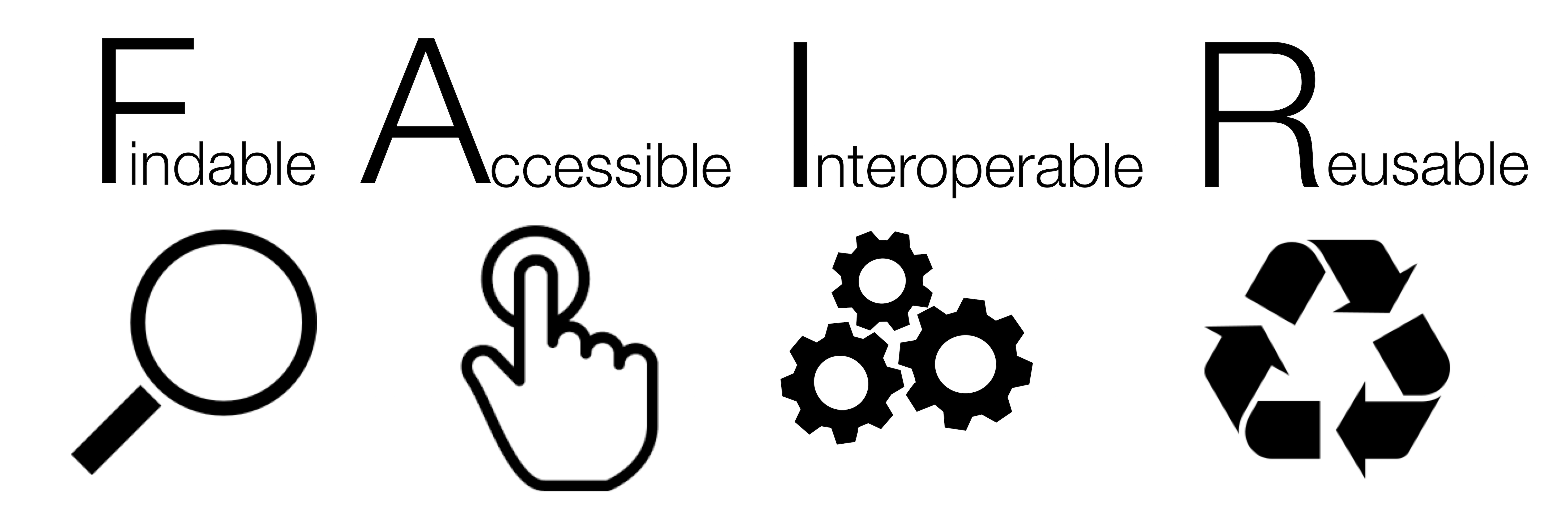 [Speaker Notes: It is not an exaggeration to say that there is an emerging policy consensus around FAIR.  In an accessible way, FAIR summarises attributes of data which have been stressed in a number of policy documents, including the Royal Society report on Science as an Open Enterprise and its definition of ‘intelligent openness’.]
What is FAIR?
A set of principles that describe the attributes data need to have to enable and enhance reuse, by humans and machines
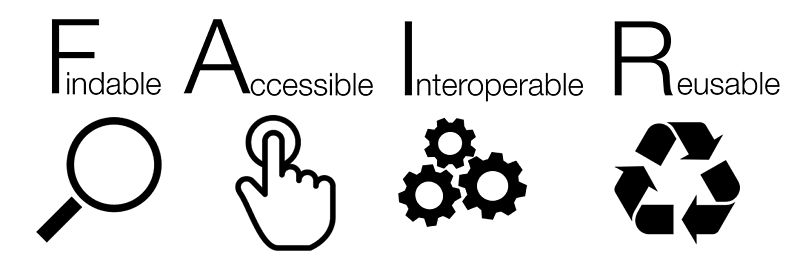 Image CC-BY-SA by SangyaPundir
11
Attributes that give value to 
research data
Builds on previous definitions…
OECD Statement of Principles and Guidelines for Access Research Data: include a number of principles including accessibility, interoperability, quality, legal transparency, sustainability…
Royal Society, 2012, Science as an Open Enterprise, Intelligent Openness: accessible, intelligible, assessable, usable.
G8 Science Ministers’ Statement, 2013, ‘Open scientific research data should be easily discoverable, accessible, assessable, intelligible, useable, and wherever possible interoperable to  specific quality standards.’

FAIR Data now at the heart of H2020 policy, European Open Science Cloud etc.
Under the revised version of the 2017 work programme, the Open Research Data pilot has been extended to cover all the thematic areas of Horizon 2020.
Current EC Guidance at http://bit.ly/EC_H2020_RDM_Guidance and http://bit.ly/EC_H2020_OpenData_Infographic
[Speaker Notes: It is not an exaggeration to say that there is an emerging policy consensus around FAIR.  In an accessible way, FAIR summarises attributes of data which have been stressed in a number of policy documents, including the Royal Society report on Science as an Open Enterprise and its definition of ‘intelligent openness’.]
Turning FAIR into Reality
Report and Action Plan: Takes a holistic approach to lay out what needs to be done to make FAIR a reality, in general and for EOSC
Addresses the following key areas: Concepts for FAIR, the FAIR data culture, the FAIR data ecosystem, skills, incentives and metrics, investment and sustainability.
Recommendations and Actions: 27 clear recommendations, structured by these topics, are supported by precise actions for stakeholders.
Turning FAIR into Reality: Report and Action Plan: https://doi.org/10.2777/1524
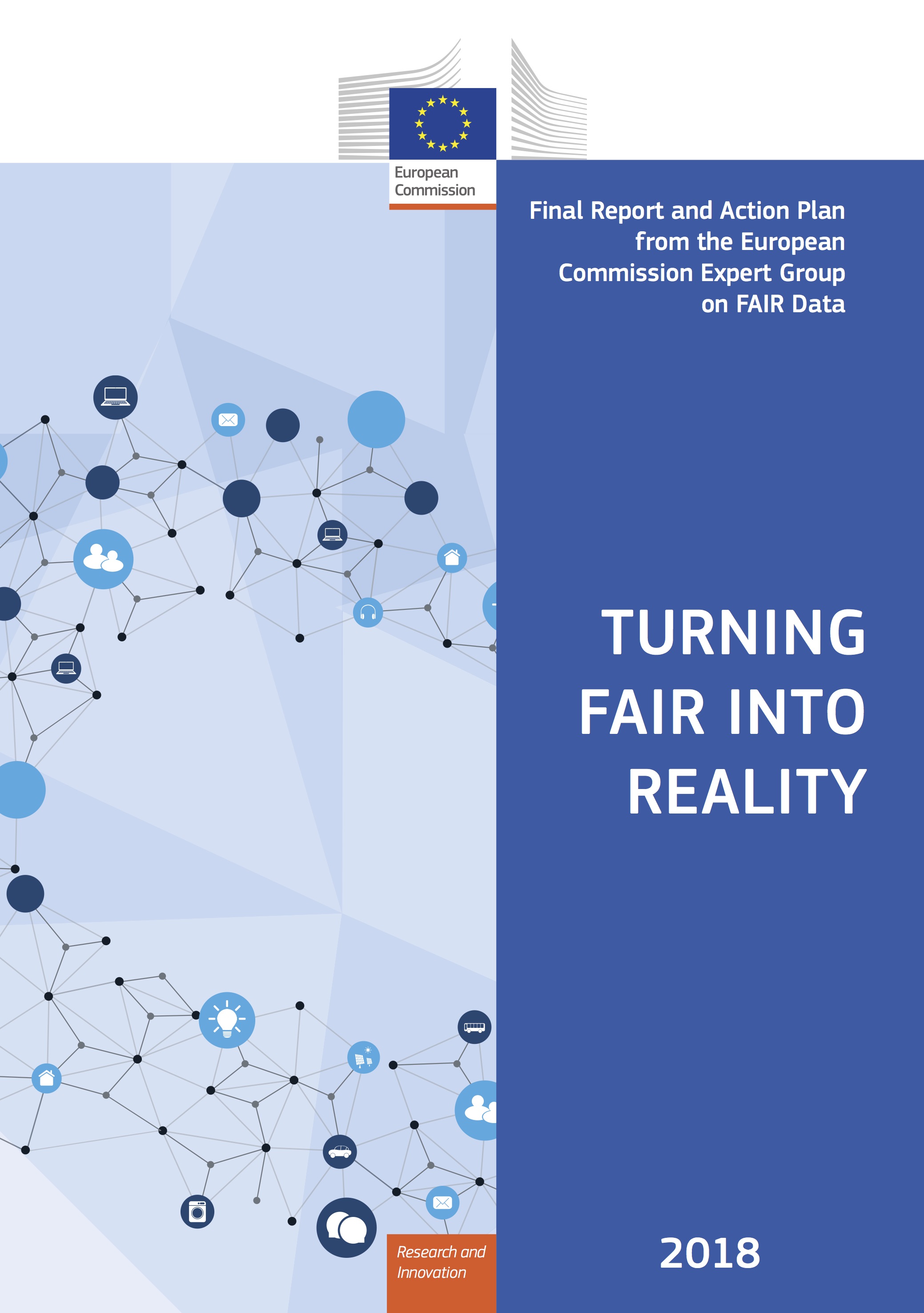 FAIR Data EG: membership
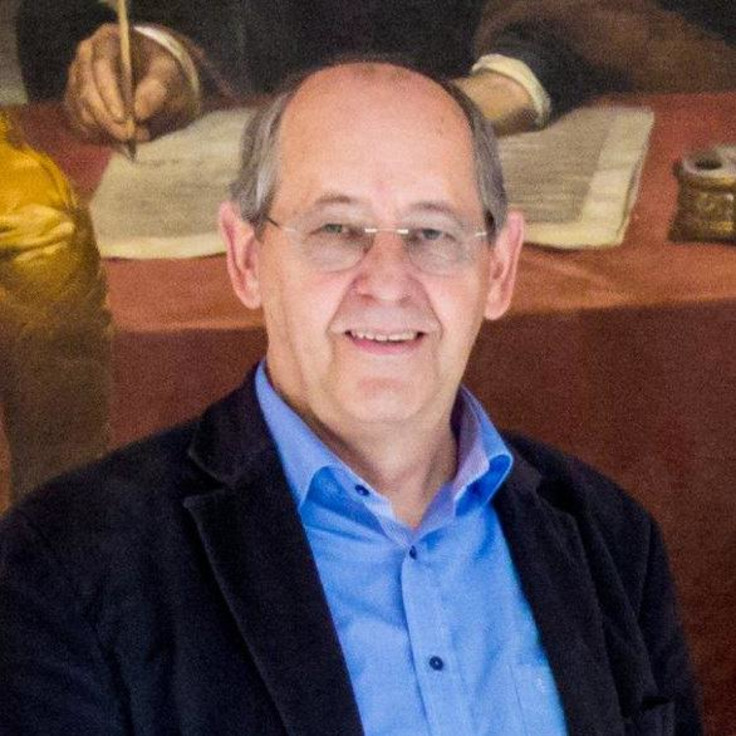 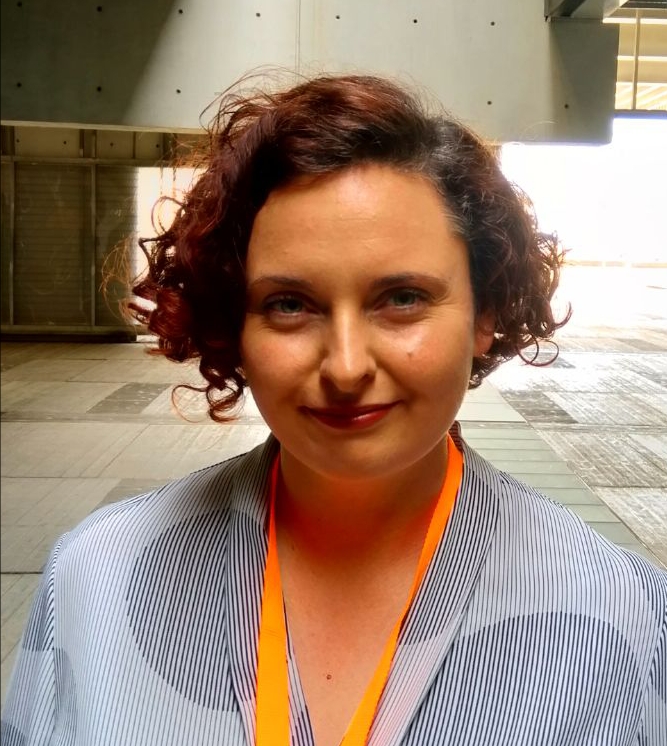 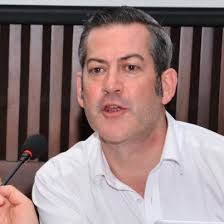 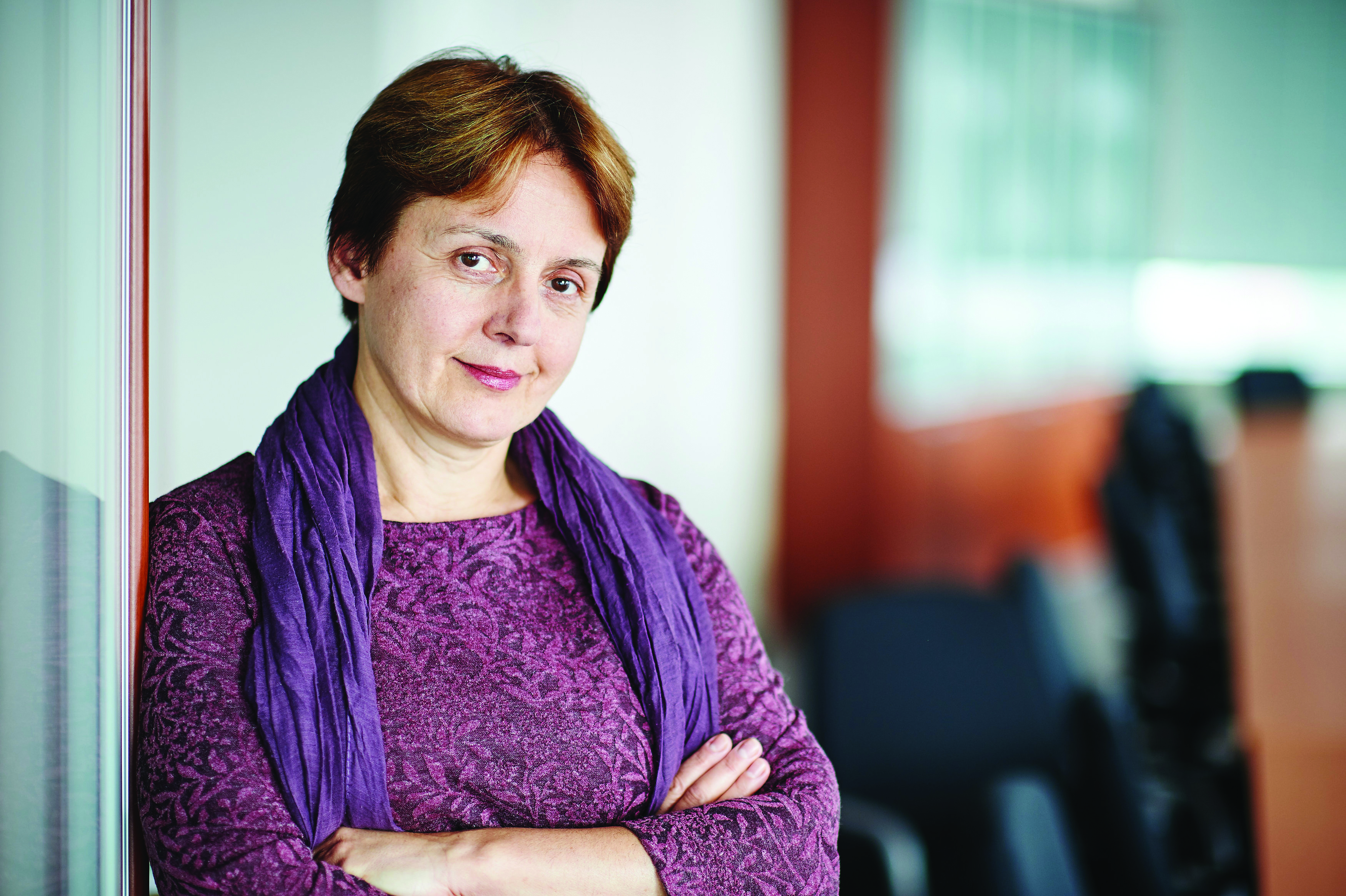 Rūta Petrauskaité, Vytautas Magnus University
Simon Hodson, CODATA
Chair of FAIR Data EG
Peter Wittenburg, Max Planck Computing & Data Facility
Sarah Jones, Digital Curation Centre (DCC), Rapporteur
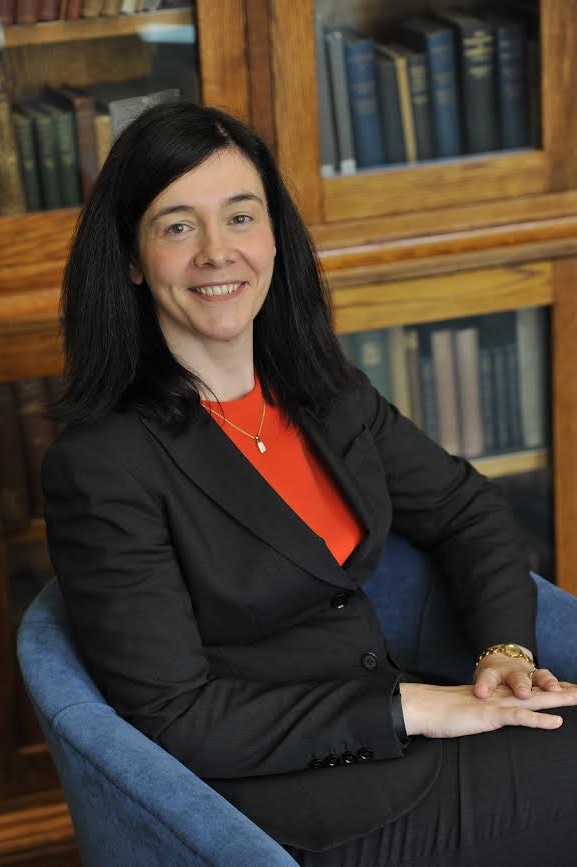 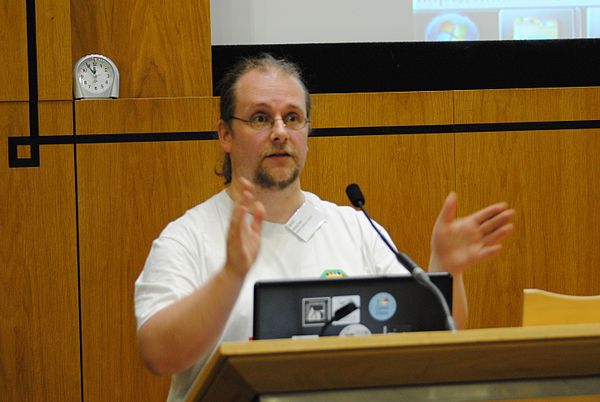 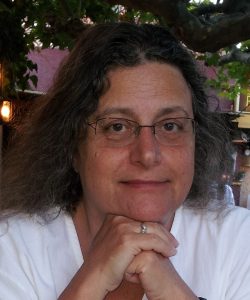 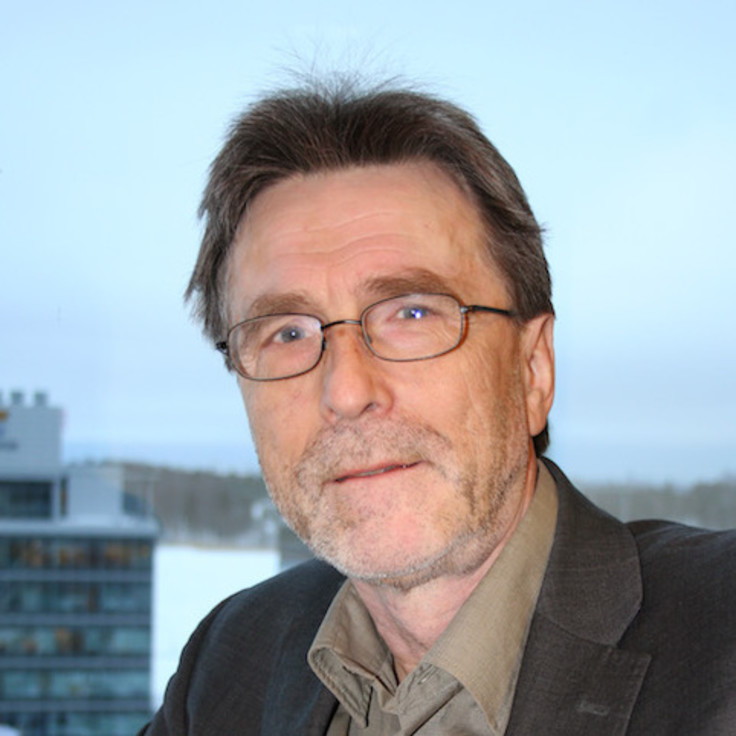 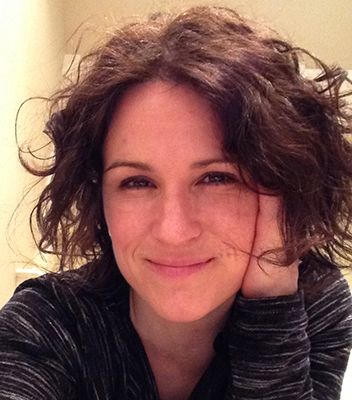 Leif Laaksonen, CSC-IT Centre for Science
Françoise Genova, Observatoire Astronomique de Strasbourg
Daniel Mietchen, Data Science Institute, University of Virginia
Natalie Harrower, Digital Repository of Ireland – year 2 only
Sandra Collins, National Library of Ireland – year 1 only
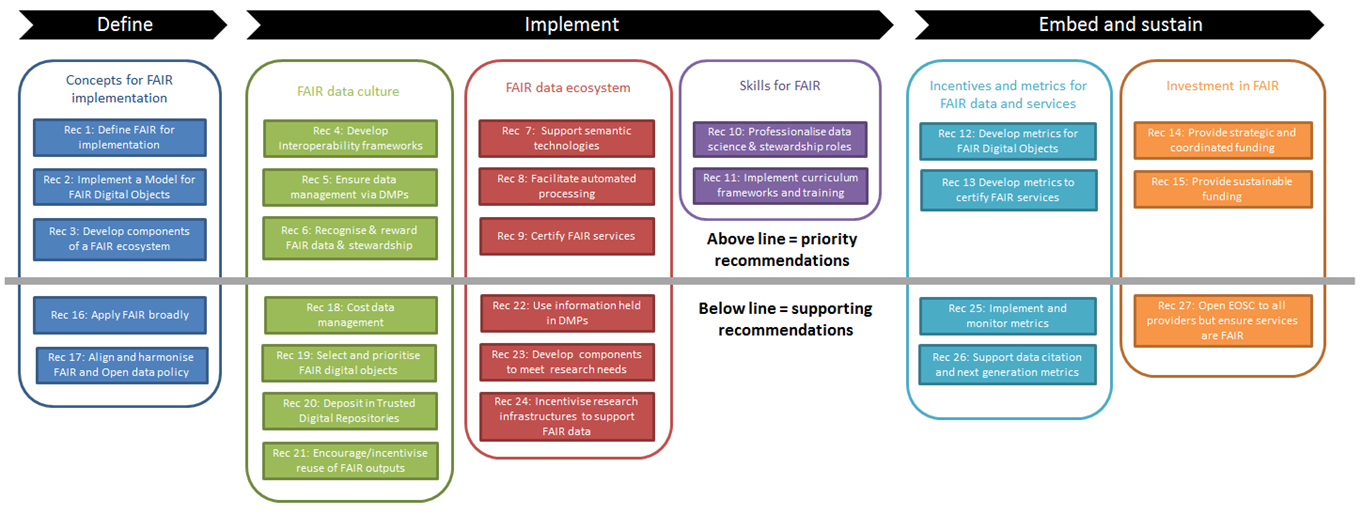 Key Concepts and Messages
FAIR and Open and other supporting policies
Model for FAIR Digital Objects
FAIR ecosystem
Interoperability frameworks
Skills
Metrics and Incentives
Investment and Sustainability
FAIR and Open
Concepts of FAIR and Open should not be conflated. Data can be FAIR or Open, both or neither
The greatest potential reuse and value comes when data are both FAIR and Open
Even internal or restricted data will benefit from being FAIR, and there are legitimate reasons for restriction which vary by discipline
Align and harmonise FAIR and Open data policy to ensure that publicly-funded research data are made FAIR and Open, except for legitimate restrictions
FAIR and Open
‘As Open as possible, as closed as necessary'
By default, data created by publicly funded research projects, initiatives and infrastructures should be to made available as soon as possible.
Policies could allow for (short) embargo periods to facilitate the right of first use for creators
Guidance should be provided to researchers to help find optimal balance between sharing and privacy
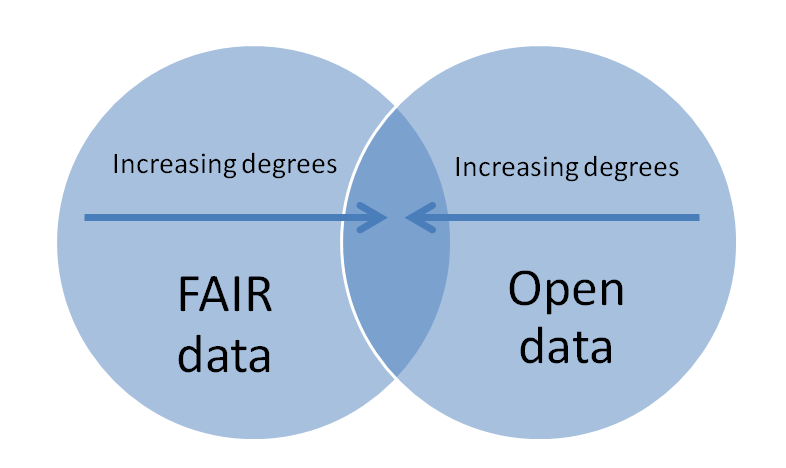 Concepts Implied by the Principles
Making FAIR a reality depends on additional concepts that are implied by the principles, including: 
	- The timeliness of sharing
	- Data appraisal and selection
	- Long-term preservation and stewardship
	- Assessability – to assess quality, accuracy, reliability 
	- Legal interoperability – licenses, automated
FAIR Digital Objects
Implementing FAIR requires a model for FAIR digital objects
Digital objects can include data, software, and other research resources
Universal use of appropriate PIDs
Use of common (ideally open) formats; data accompanied by code
Rich metadata and clear licensing enables broadest reuse
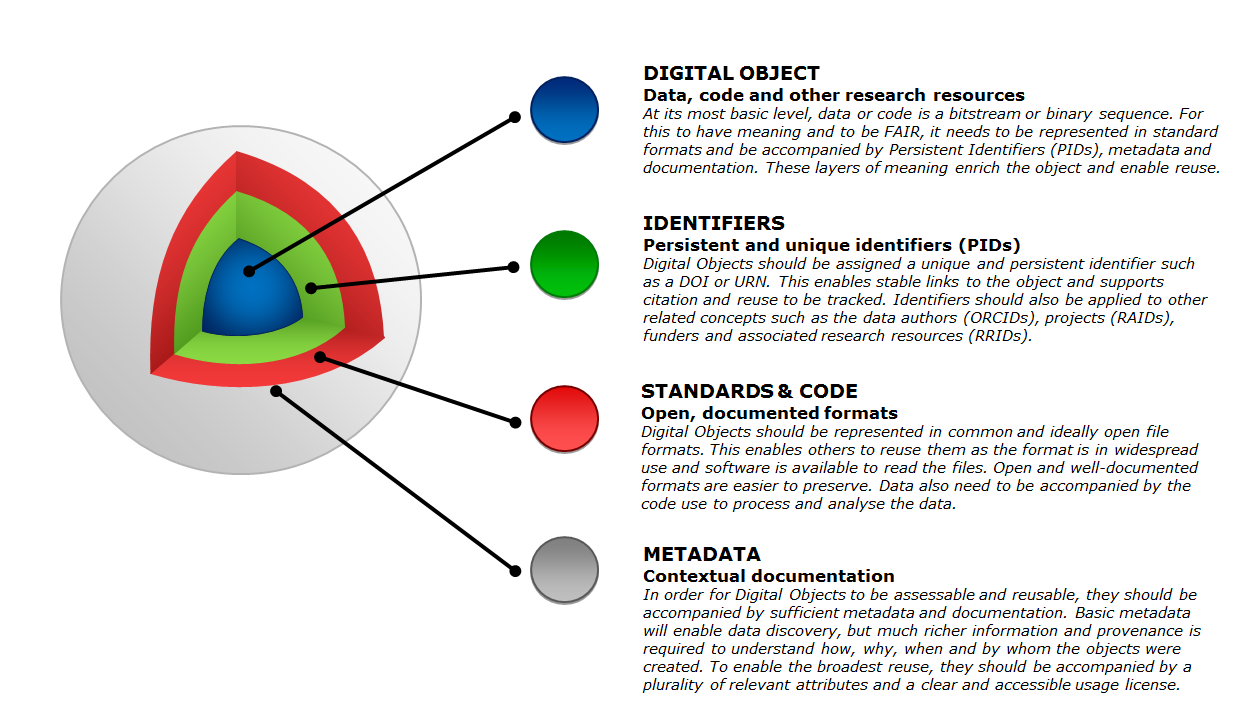 20
The FAIR Ecosystem
The realisation of FAIR relies on an ecosystem of components
Essential are: 	
	Policies
	Data Management Plans
	Identifiers
	Standards
	Repositories

Registries to catalogue each component of the ecosystem, and automated workflows between them. 
Begin by enhancing existing registries; build those for DMPs and IDs
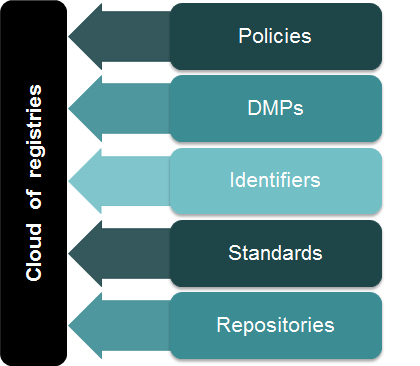 The FAIR Ecosystem
Ecosystem and its components should work for humans and machines
Need to clearly define infrastructure components essential in specific contexts and fields
Testbeds need to be used to evaluate, evolve, innovate the ecosystem
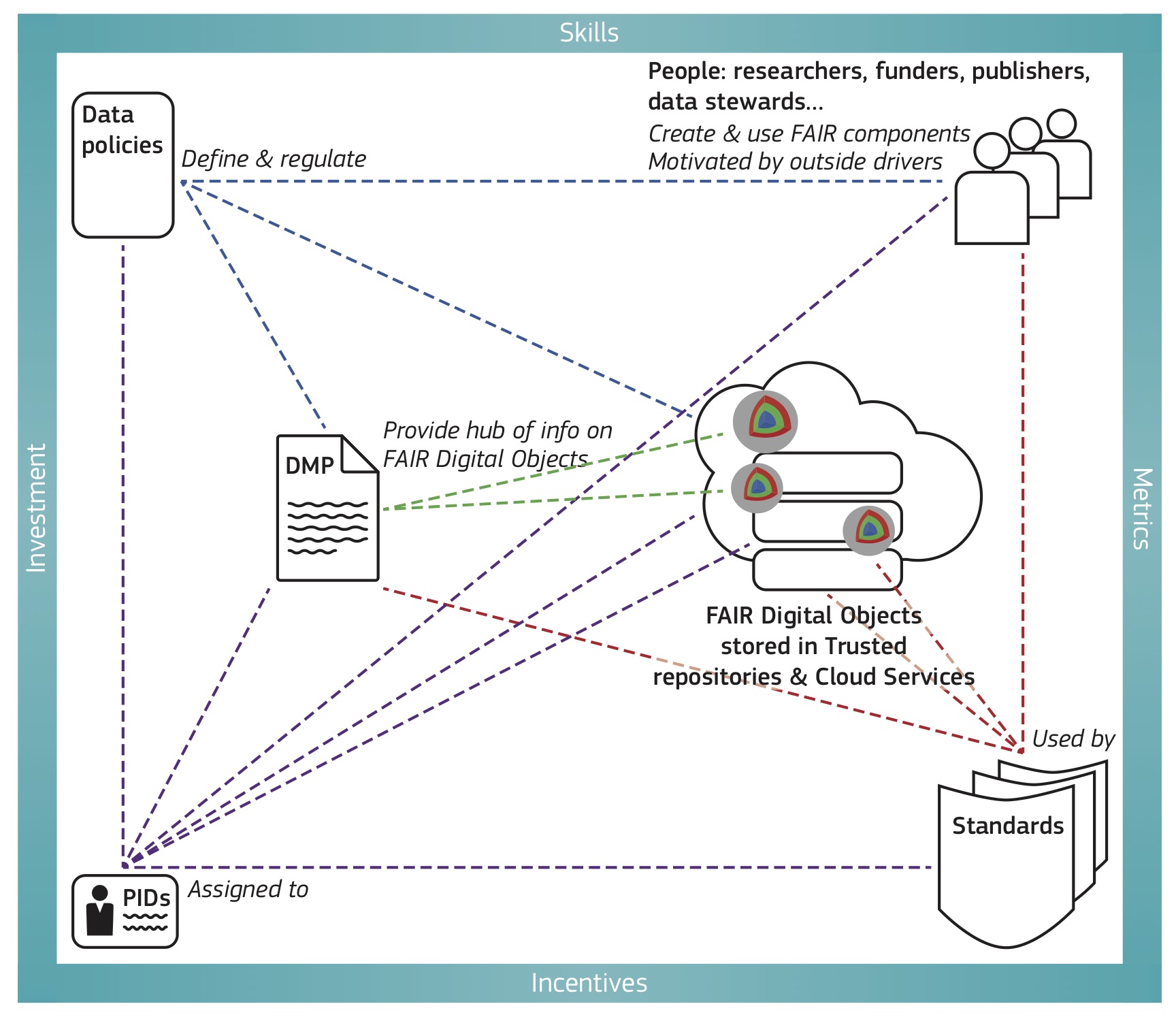 Interoperability Frameworks
Develop interoperability frameworks for FAIR sharing within disciplines and for interdisciplinary research
Research communities need to be supported to develop interoperability frameworks that define their practices for data sharing, data formats, metadata standards, tools and infrastructure.
To support interdisciplinary research, these interoperability frameworks should be articulated in common ways and adopt global standards where relevant. Intelligent crosswalks, brokering mechanisms and semantic technologies should all be explored to break down silos.
Interoperability Frameworks
In Astronomy: The International Virtual Observatory Alliance (IVOA)
Created in 2002; National initiatives from the 5 continents; Researchers and IT specialists
An open and inclusive framework of standards and tools 
100 “authorities” declared a resource in the Registry of Resources
Customized by planetary sciences, astroparticle physics, the Virtual Atomic and Molecular Data Center, Registry concepts reused for the Materials registry (RDA WG)
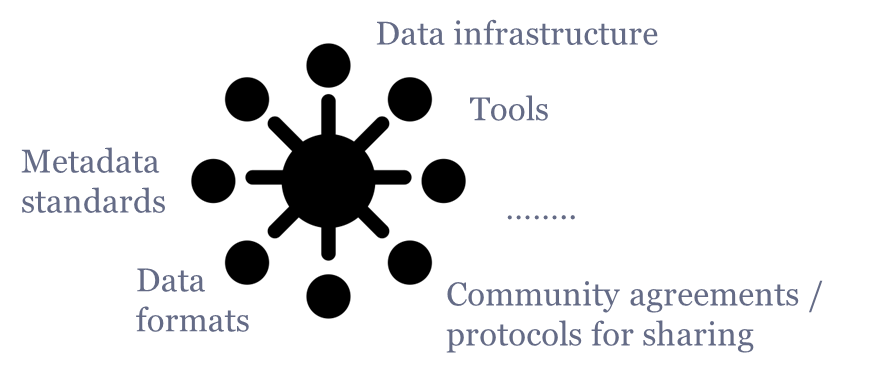 Skills
Key drivers needed for change
Cultural and social aspects that drive the ecosystem and enact change
Metrics
Investment
Incentives
Skills
Two cohorts of professionals to support FAIR data: 
data scientists embedded in research projects 
data stewards who will ensure the curation of FAIR data

Coordinate, systematise and accelerate the pedagogy
Need for a major programme of train-the-trainer activity

Support formal and informal learning, CPD

Ensure researchers have foundational data skills
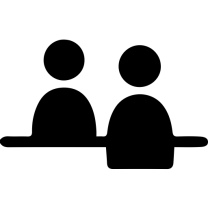 Metrics and Certification
A set of metrics for FAIR Digital Objects should be developed and implemented, starting from the basic common core of descriptive metadata, PIDs and access. 

Certification schemes are needed to assess all components of the ecosystem as FAIR services. Existing frameworks like CoreTrustSeal for repository certification should be used and adapted rather than initiating new schemes based solely on FAIR, which is articulated for data rather than services.
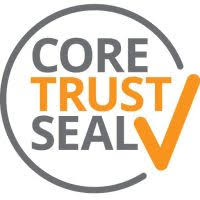 Assessing FAIR services
Many aspects of FAIR apply to services (findability, accessibility, use of standards…) but also important to assess:

Appropriate policy is in place
Robustness of business processes
Expertise of current staff
Value proposition / business model
Succession plans
Trustworthiness
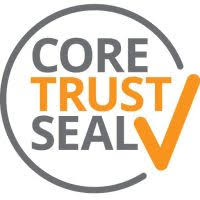 From metrics to incentives
Use metrics to measure practice but beware misuse

Generate genuine incentives to promote FAIR practices – career progression for data sharing and curation, recognise all outputs of research, include in recruitment and project evaluation processes… 

Implement ‘next-generation’ metrics

Automate reporting as far as possible
Investment and Sustainability
Considerable evidence of the ROI for Open Science and FAIR.
Provide strategic and coordinated funding to maintain the components of the FAIR ecosystem.
Component / service providers need to demonstrate value proposition and robust business model.
Ensure funding is sustainable, understand the dynamics of the income streams and funding models. No unfunded mandates.
Open EOSC to all providers, but ensure services are FAIR
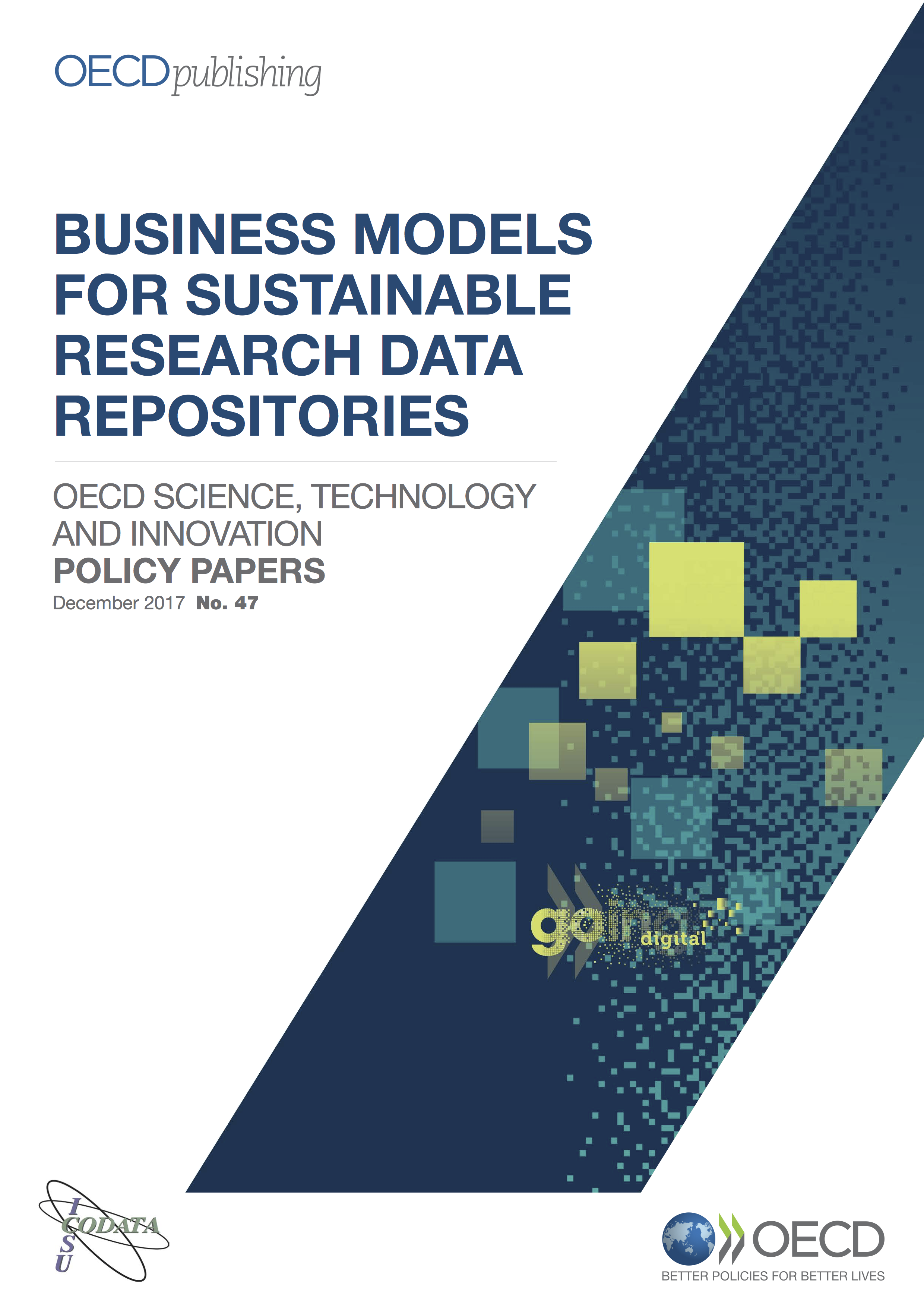 Data Integration and
Interoperability Initiative
The interoperability of data in interdisciplinary grand challenge research programmes is one of the major challenges for global research.
Information on the initiative, workshops, position documents and the pilot at http://dataintegration.codata.org/ 
Vision of an international coordinating programme with an expanding series of pilots / case studies in interdisciplinary research areas.
Proposal to new International Science Council for major 10 year programme.
Dagstuhl workshop in partnership with DDI, 1-5 October: http://bit.ly/codata-ddi-dagstuhl
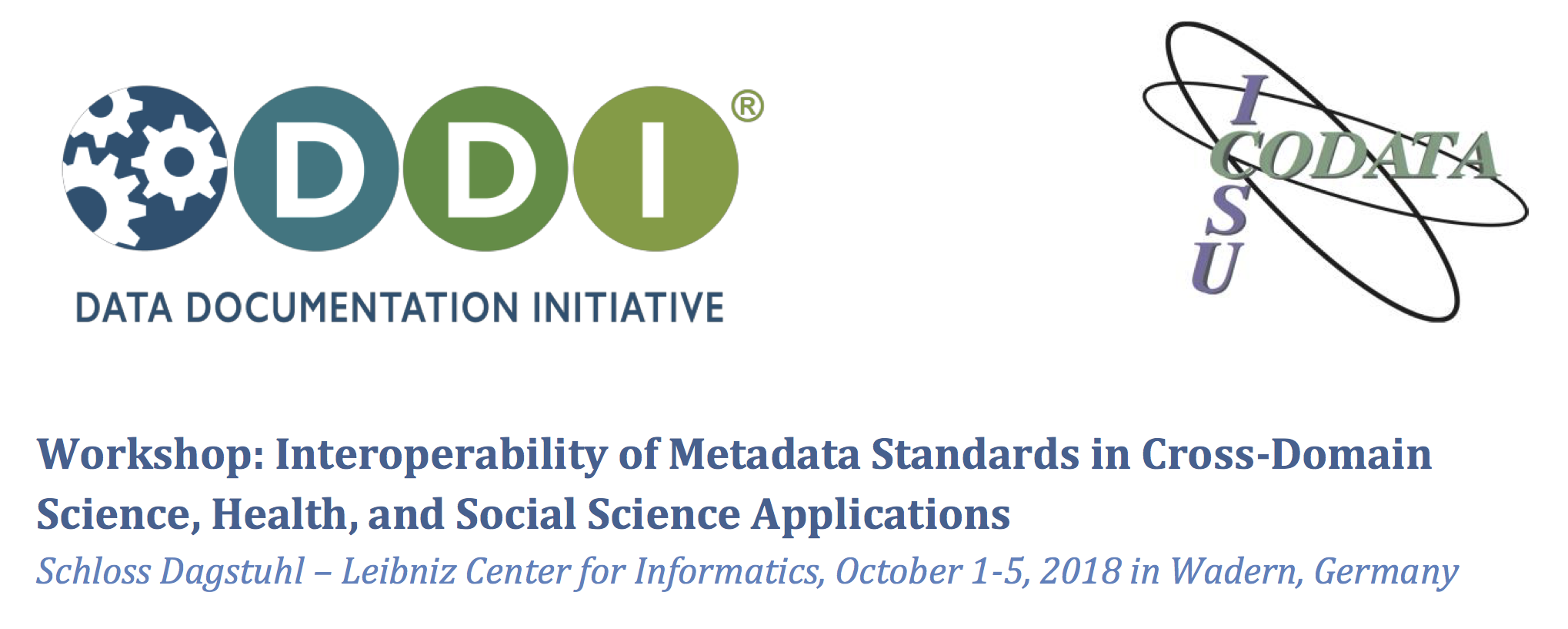 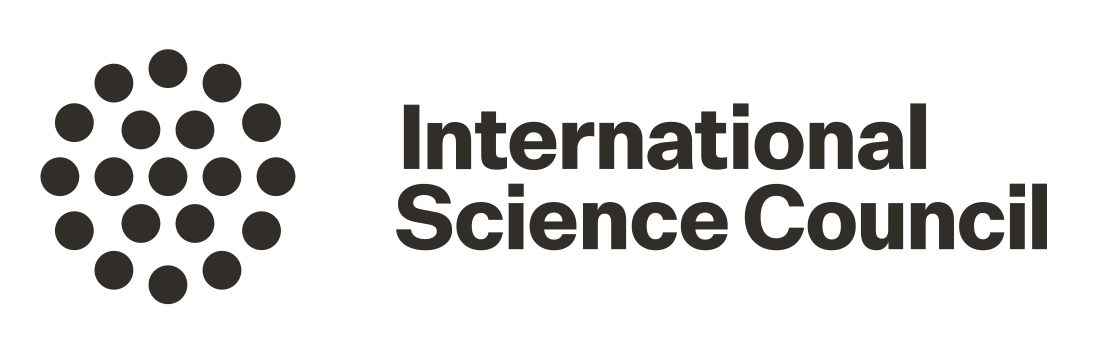 International Science Council
https://council.science/
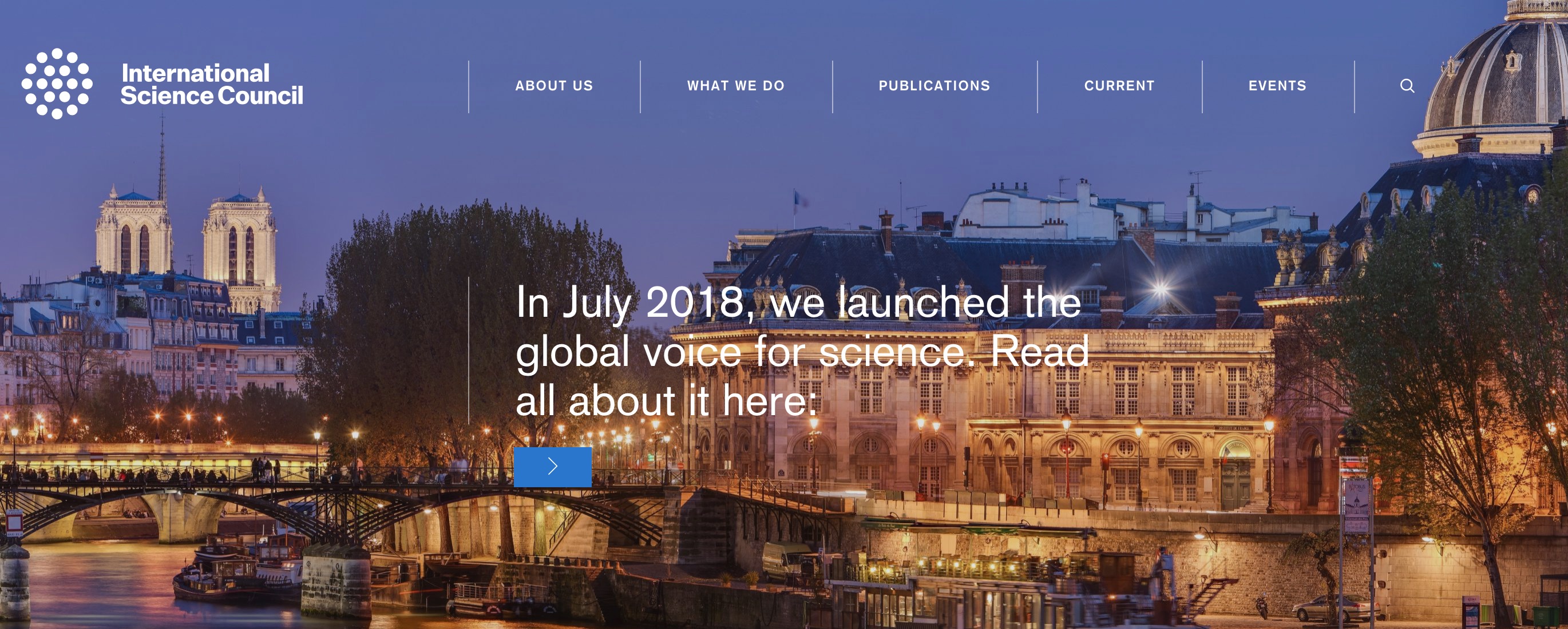 Formed by a merger of the International Council for Science and the International Social Science Council.
Explicit mission for all the sciences and for interdisciplinary and transdisciplinary research.
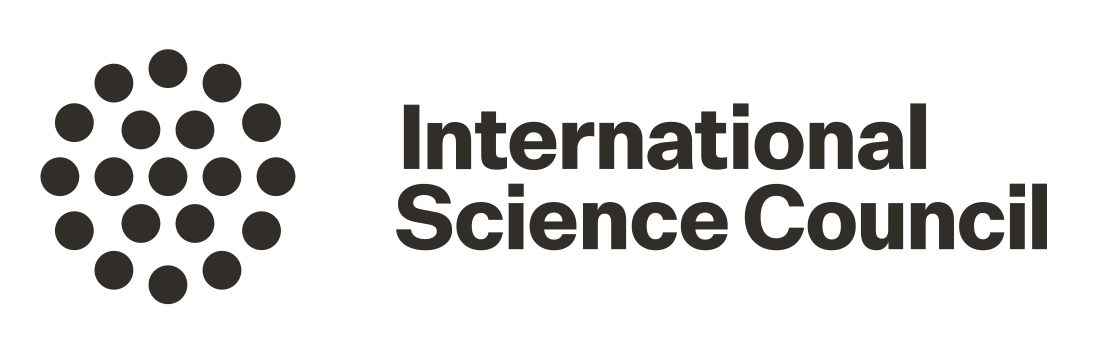 Interdisciplinary Research and Use Beyond the Designated Community
Major interdisciplinary research issues depend on the integration of data and information from different sources.
Fundamental importance of agreed vocabularies and standards.
Fundamental to integration of social science, geospatial and other data
Essential to effective interface of science and monitoring (e.g. Sendai, SDGs, sustainable cities)
Recent CODATA work: LOD for Disaster Research, Nanomaterials Uniform Description System
Huge opportunities but significant challenges.
Better exploitation of data resources for research is the epochal challenge of the 21st century.
With the merger of ICSU and ISSC to form the International Science Council, data integration should be a major initiative and the ISC should have a major role to play to encourage and accelerate these developments.
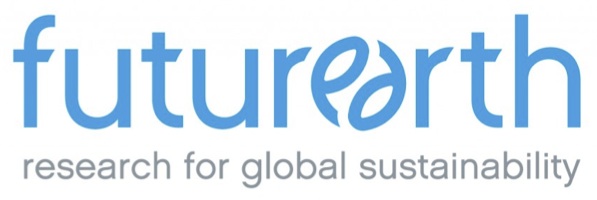 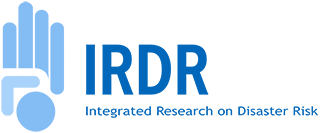 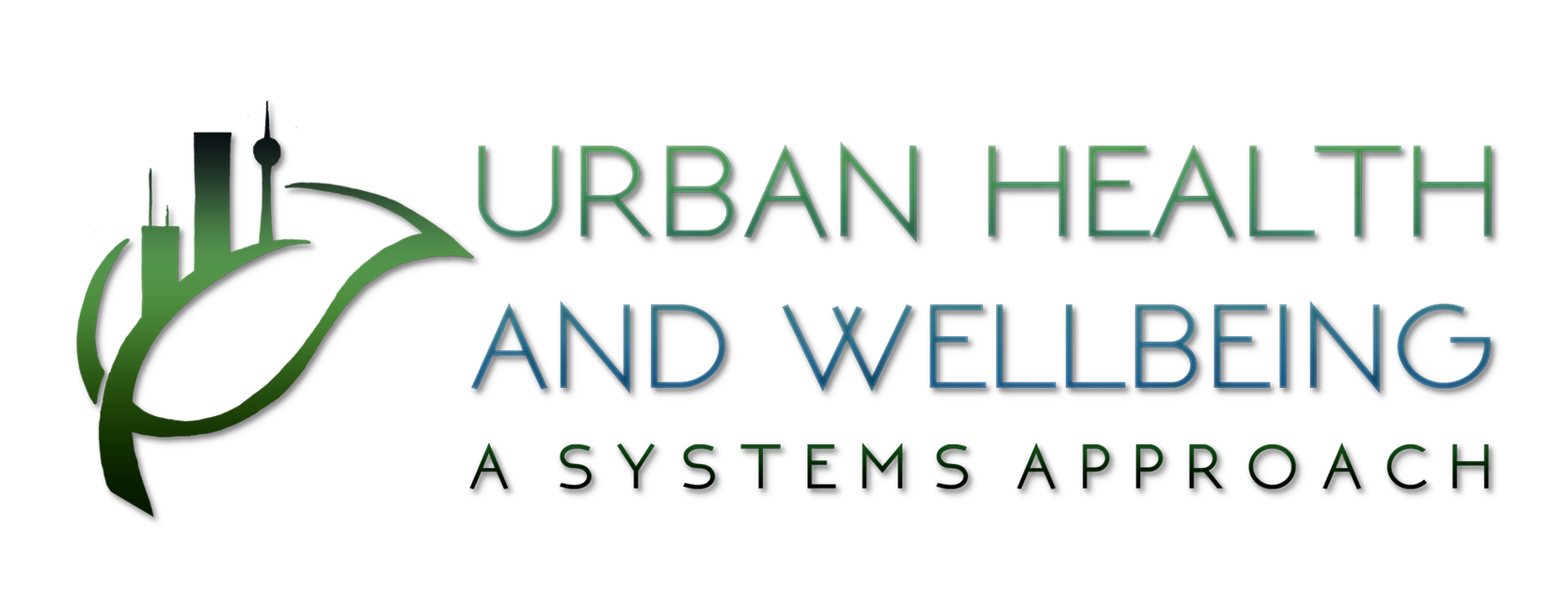 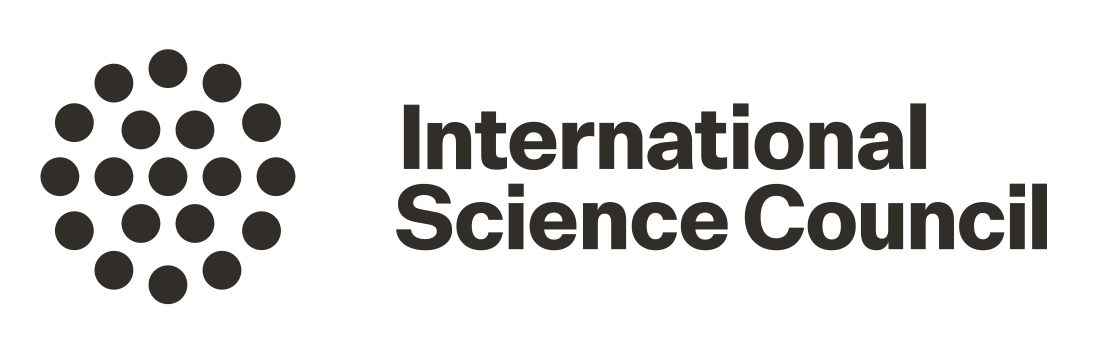 CODATA WG on Description of Nanomaterials
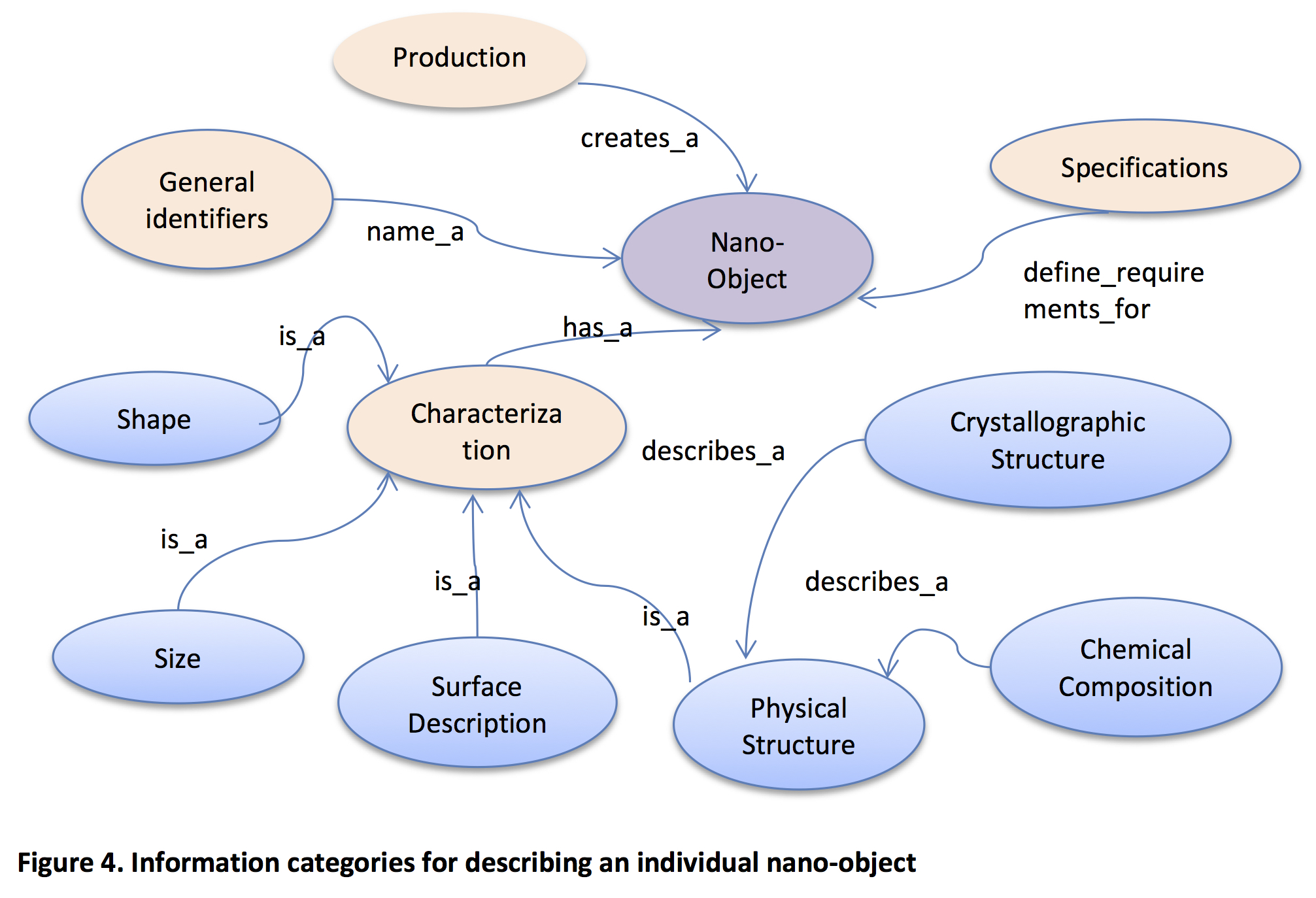 CODATA WG on the Description of Nanomaterials: http://www.codata.org/nanomaterials 

Uniform Description System v.02, May 2016: http://dx.doi.org/10.5281/zenodo.56720 

Future Nano Needs Project: http://www.futurenanoneeds.eu/
Initiative for Data Interoperability
and Integration
Series of workshops supported by CODATA, ISC.
Paris, June 2017; London, November 2017; Beijing, August 2018
Dagstuhl Workshop, October 2018
Kind support of CAST for pilots stage of the initiative: examining the core questions, data audit, preliminary recommendations and findings, proposal to ISC
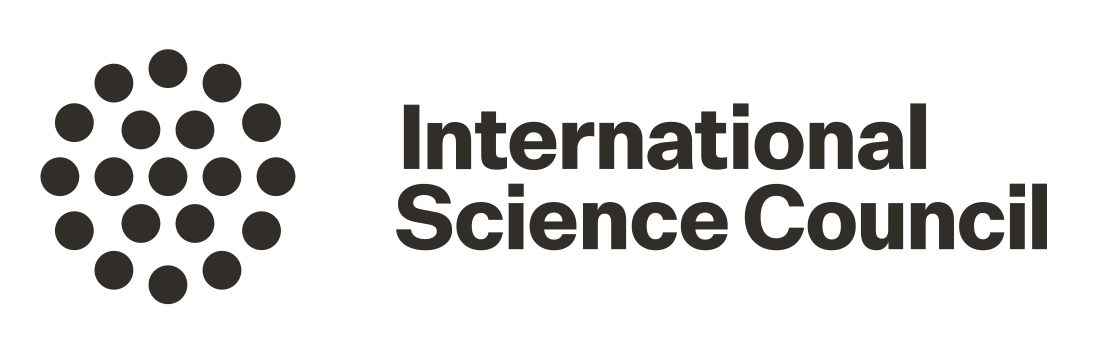 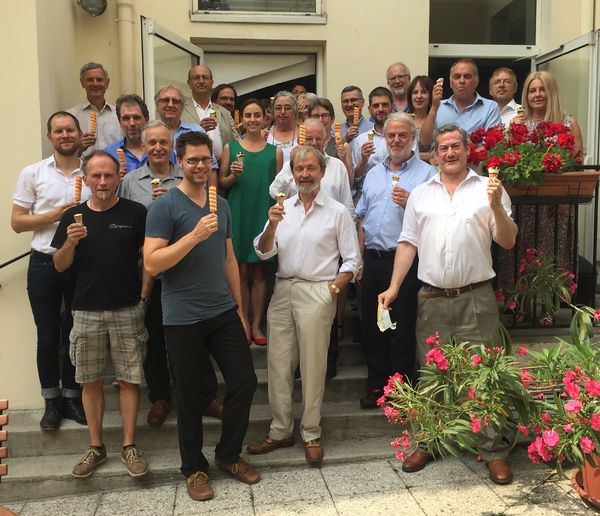 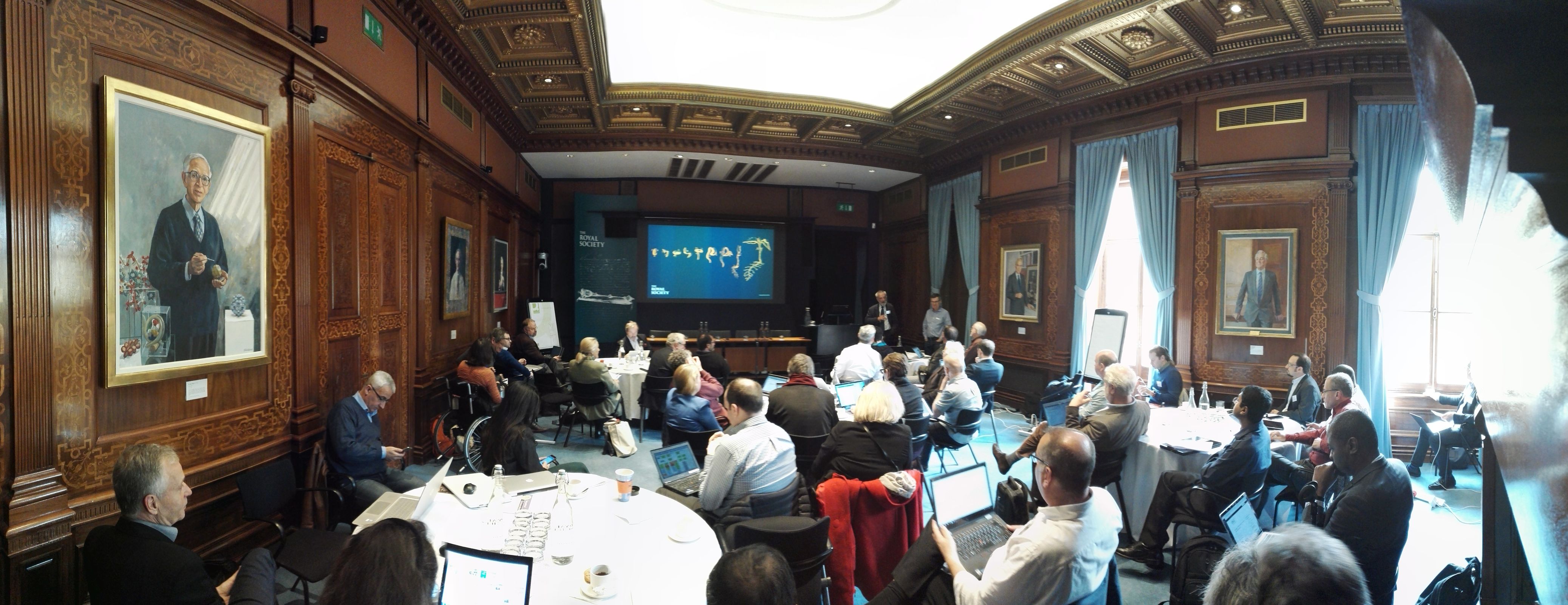 Initiative for Data Interoperability
and Integration
Strand 1. This addresses important application domains (infectious disease, resilient cities, and disaster risk, with a possibility of adding agriculture): They have been chosen as major issues where relevant data exists and is accessible, where data integration is a tractable objective, and where there are existing communities of practice that are willing to collaborate.
Demonstrate the tractable, achievable benefits of data interoperability.

Strand 2 will seek to provide data science support for the pilots and by extension other disciplines of science that have not yet developed the standards (vocabularies, ontologies, etc) that are necessary for effective data integration. … Formalisation of the discipline-specific vocabularies is an essential pre-requisite for integration of data from different disciplines.
Drawing generic lessons on the actions and support required to promote interoperability and data integration.
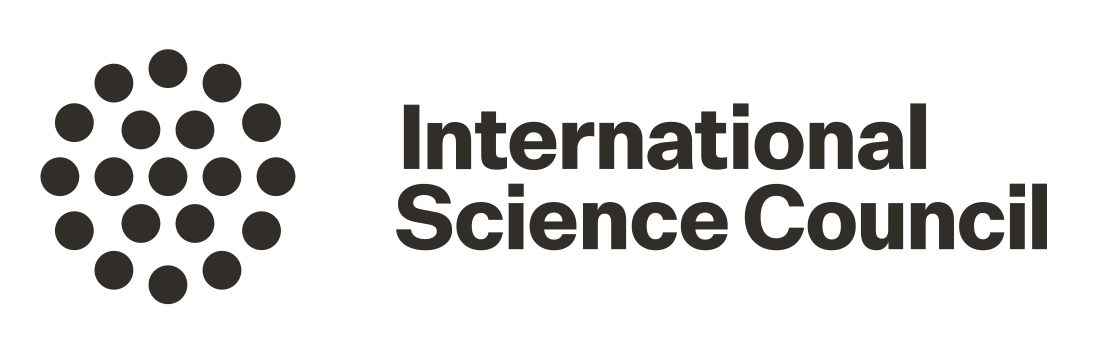 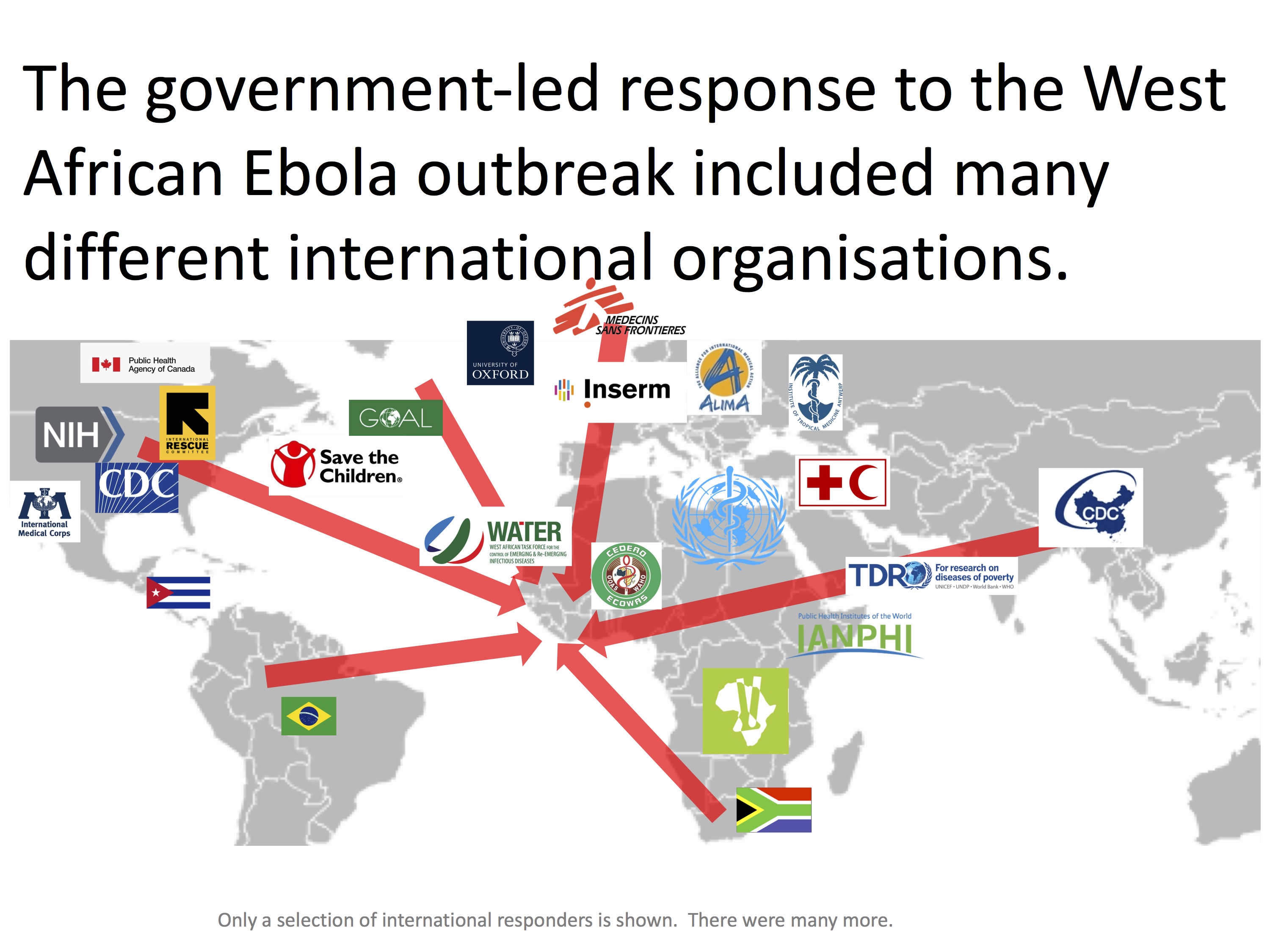 Slide Credit: Laura Merson, IDDO
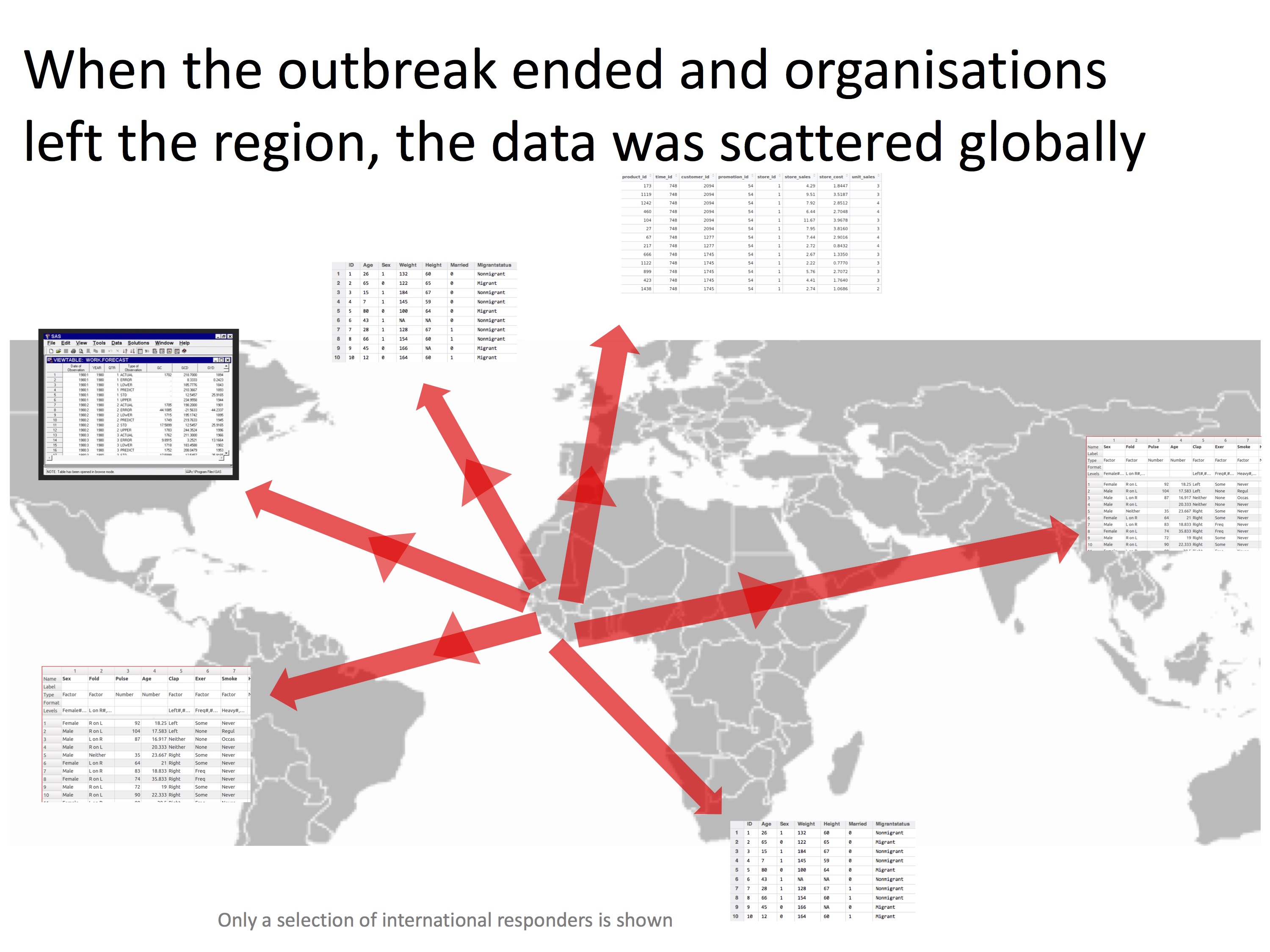 Slide Credit: Laura Merson, IDDO
Data Integration Initiative:
Infectious Disease Pilot
Data that characterise many of the factors influencing the progression of an outbreak are available, but remain isolated in siloes within the various domain- specific communities, often with their own domain-specific formats, vocabularies and ontologies.
Availability of datasets from industry, the research community, national public health surveillance, climate and environmental monitoring systems, health systems administration, social media feeds, and animal health services will then be sought in order to understand how their integration can fill critical knowledge gaps across disciplines. Reports and lessons learned from previous infectious disease outbreaks have identified clinical, genomic, demographic, pathogen and vector surveillance, communications, land-use, health administration, and environmental data as powerful inputs to support planning and operationalising outbreak response. We can anticipate data in numerous formats such as tabular data in spreadsheets, CSV, TSV, and/or plain text, geospatial point-wise data, geographic data, and a variety of XML and JSON dialects. For the domains of interest, available ontologies will be sourced and compared to determine methods for integration and interchange.
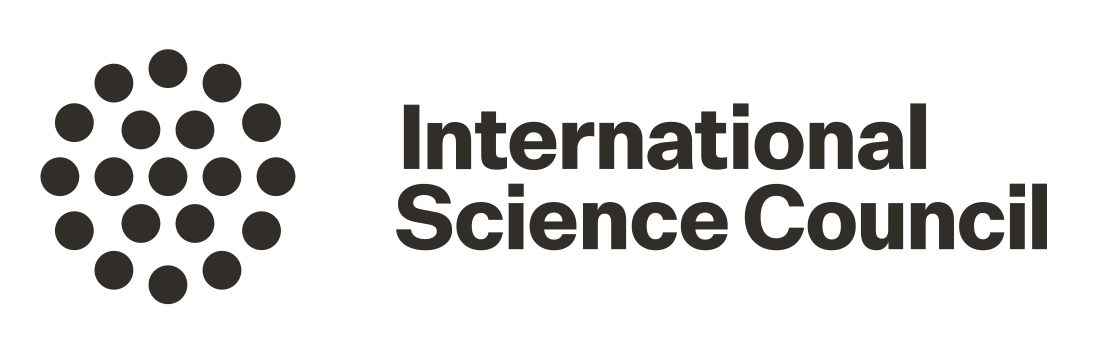 Initiative for Data Integration:
Pilots / Case Studies
Data audits / inventories:
What is the overarching question or challenge that is being addressed?
What additional or related research questions need to be asked?
What are the data sets which, ideally, need to be accessed, assembled in order to address these questions?
Who ‘owns’ the data? What is the licensing and use regime?
Where are the data stored?  What are the access requirements?
What is the data format?
What is the metadata format used?  What provenance information is provided?  Can fitness for use be assessed?
How are the variables defined?  What semantics, controlled vocabularies or ontologies are used to define these qualities, values?
Is code associated with processing/analyzing the data available? 
Etc…
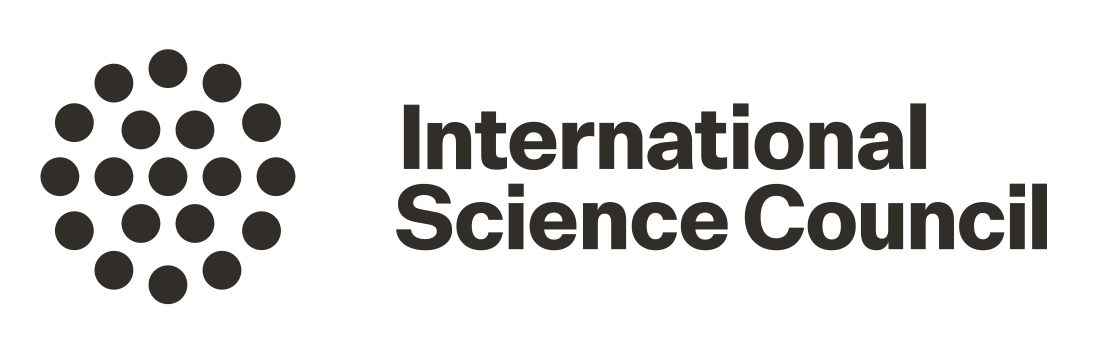 Pilots / Case Studies for 
Interoperability and Integration
Infectious Diseases: working with IDDO, University of Oxford.
Preparing a data platform for trial and clinical data relating to Ebola.
Resilient Cities: working with resilience.io – international not-for-profit with data platform.
Strong links with ISC Programme on Urban Health and Well-Being
Pilot will focus on systems approach to air pollution, primarily using Medellín, Columbia as a case study.  Also possibly engage with Ulaanbaatar, Mongolia; Accra, Ghana.
Disaster Risk Reduction: with members of CODATA TG on Linked Open Data for Global Disaster Risk Research, Public Health England
Strong links with ISC Programme on Integrated Research on Disaster Risk
Pilot will focus on challenges of reporting mortality in the context of the Sendai Framework for Disaster Risk Reduction.  
Complementary to the other pilots: significant policy dimensions, looking at different levels of data.
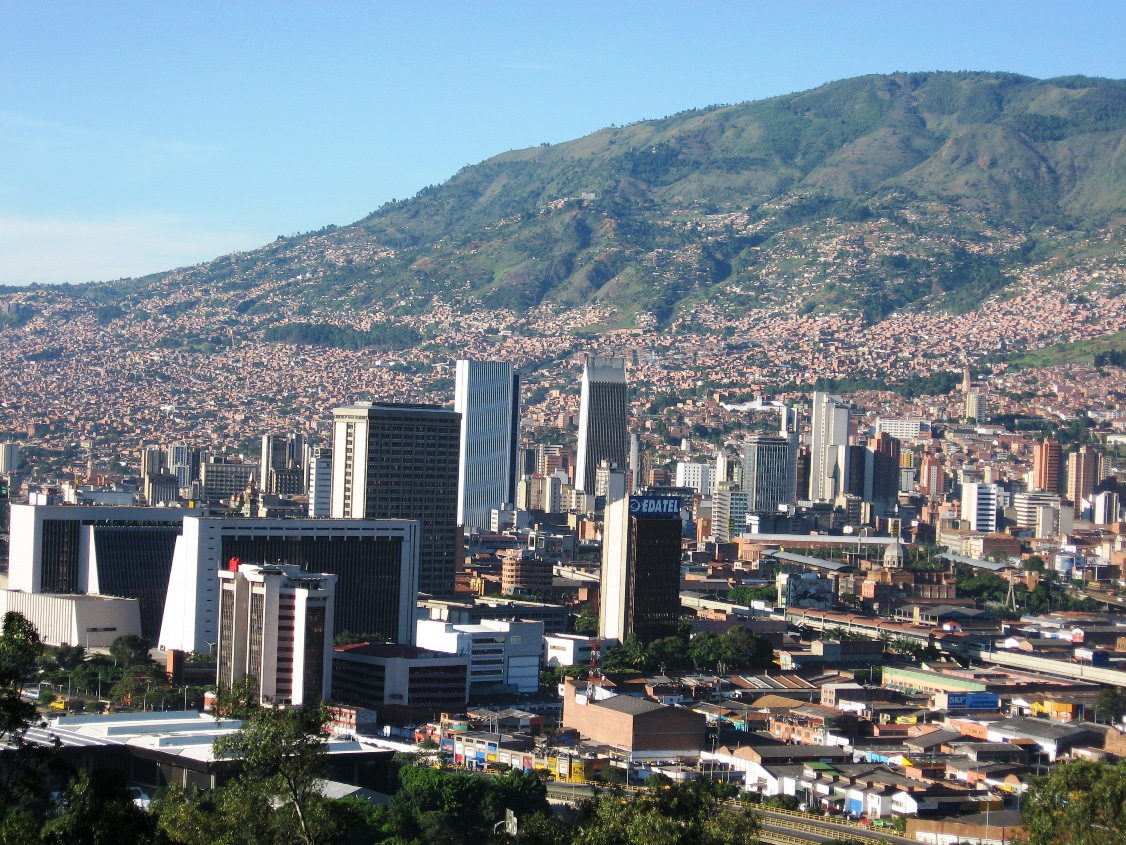 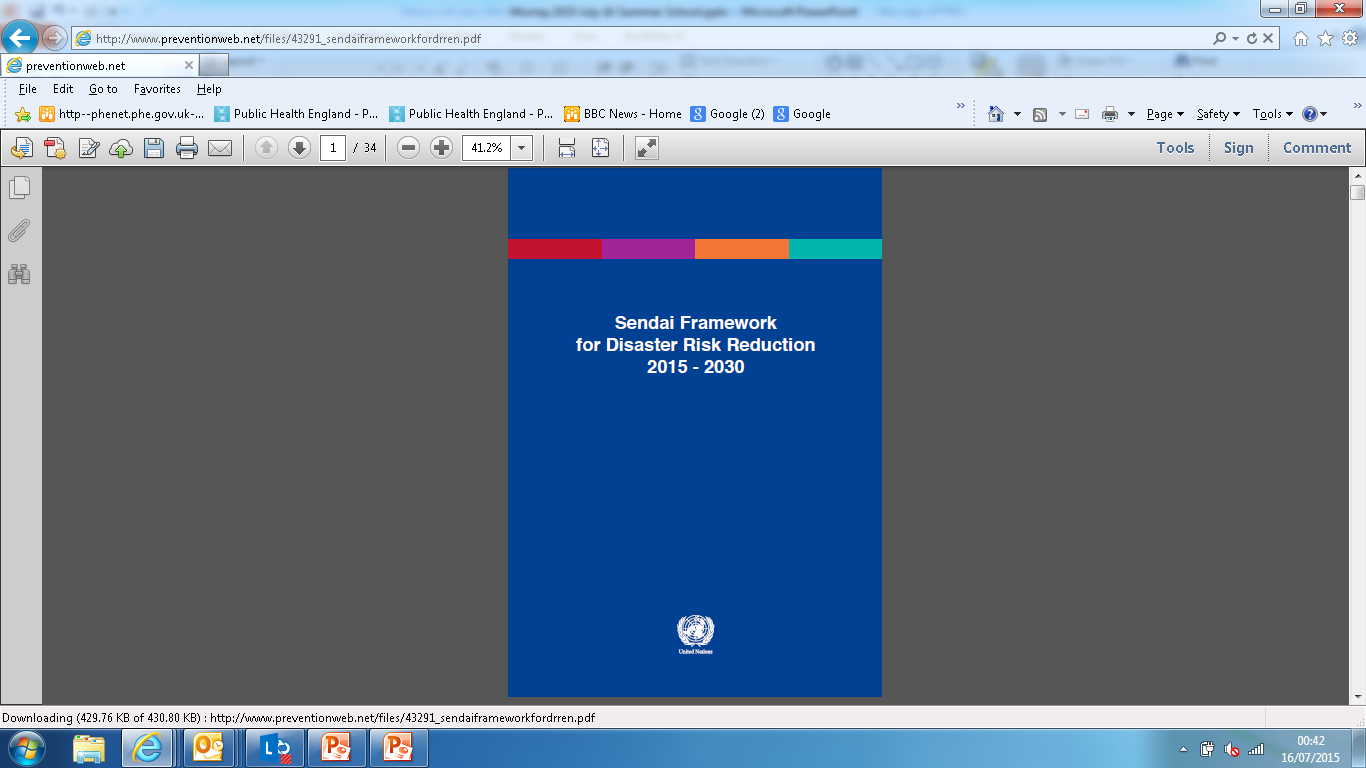 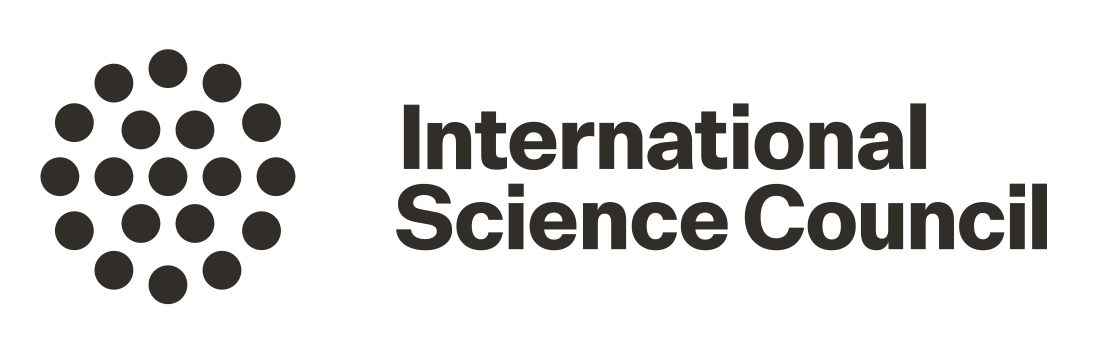 Enhancing Data Integration Intelligence
Phase 5: Implementation of Data Integration Intelligence 
Interoperability and data integration solutions, including semantics, crosswalks and Plinth as run-time data integration solution.
Data Integration Intelligence Methodology:
Phase 1: Understanding the Pilot 
Phase 2: Understanding the Data
Phase 3: Identifying Opportunities for Data Integration
Phase 4: Identifying Recommendations and Requirements
(Including intensive workshop on datasets and standards)
Problem Issue:
Inter- or trans- disciplinary research topic where there is need for data integration
(infectious diseases, disaster risk research, resilient cities…
Phase 6: Enhanced Research
Innovative research outcomes and recommendations
Phase 7: Distilling Generic Lessons for Data Integration and Enhnaced Research 
Recommendations for interdisciplinary research; recommendations for societal actors
Interoperability of Metadata Standards in 
Cross-Domain Science
Dagstuhl workshop in partnership with DDI, 1-5 October.
An opportunity to explore alignment of standards at collection and variable level, with reference to the use cases provided by the pilots.
A pilot for a process of working between standards and pilots/case studies.
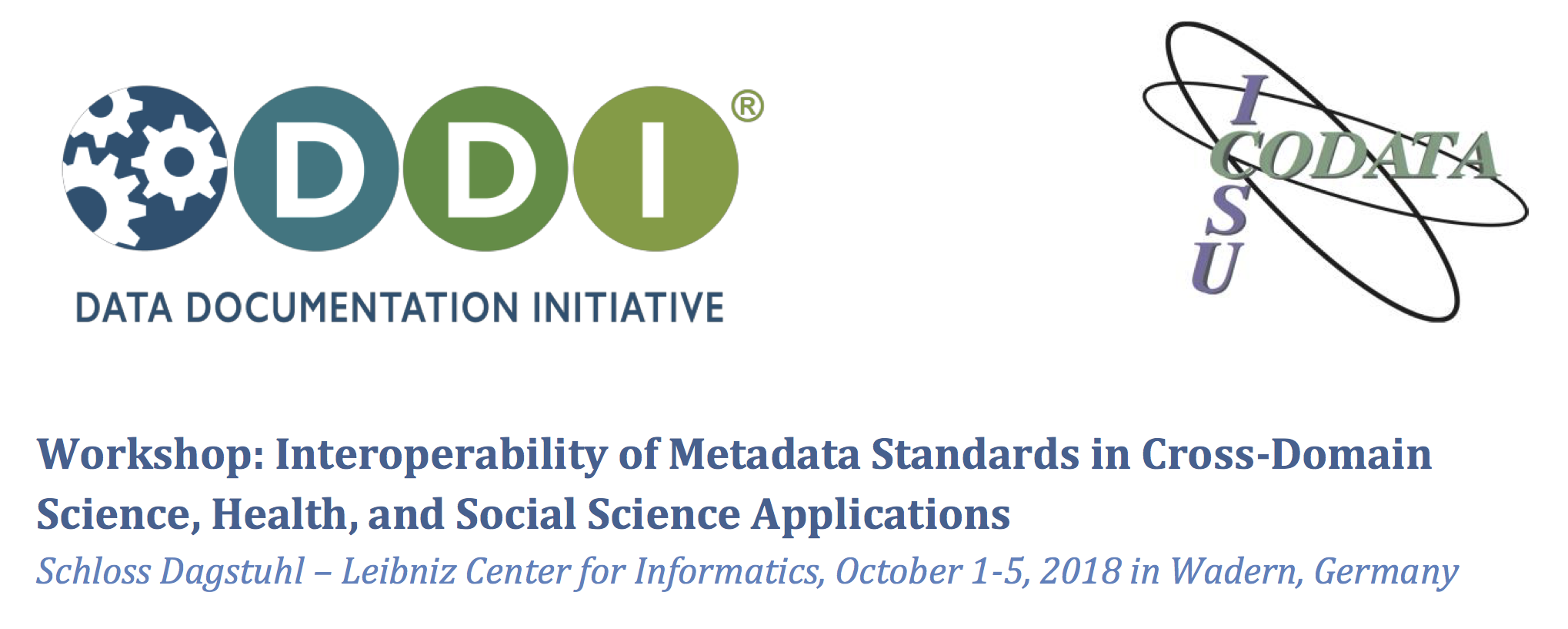 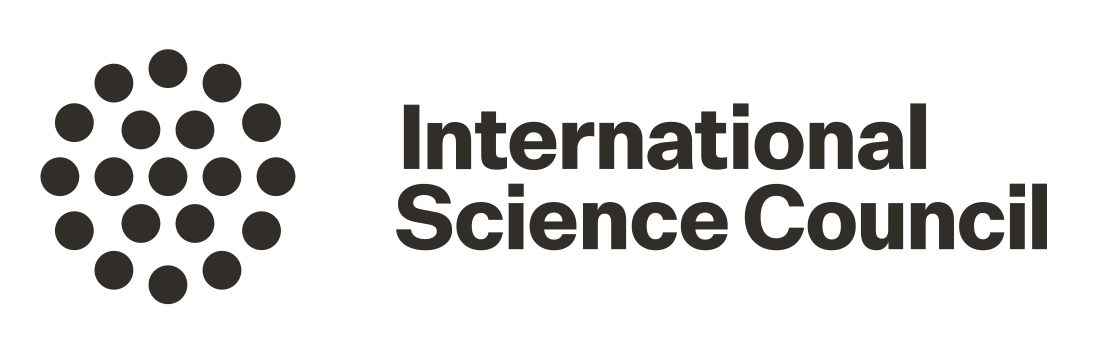 Issues in the Discovery, Assessment and
Reuse of Datasets in Interdisciplinary Research
Not precise, detailed, fine grained enough:
General, abstract keywords, subject headings
Not tied to a well-governed terminology
Often remote from concepts describing the variables / attributes themselves
Not processable by machines:
Link from metadata to data often obscured by an intermediate landing page
Variables themselves inaccessible or inconsistently described
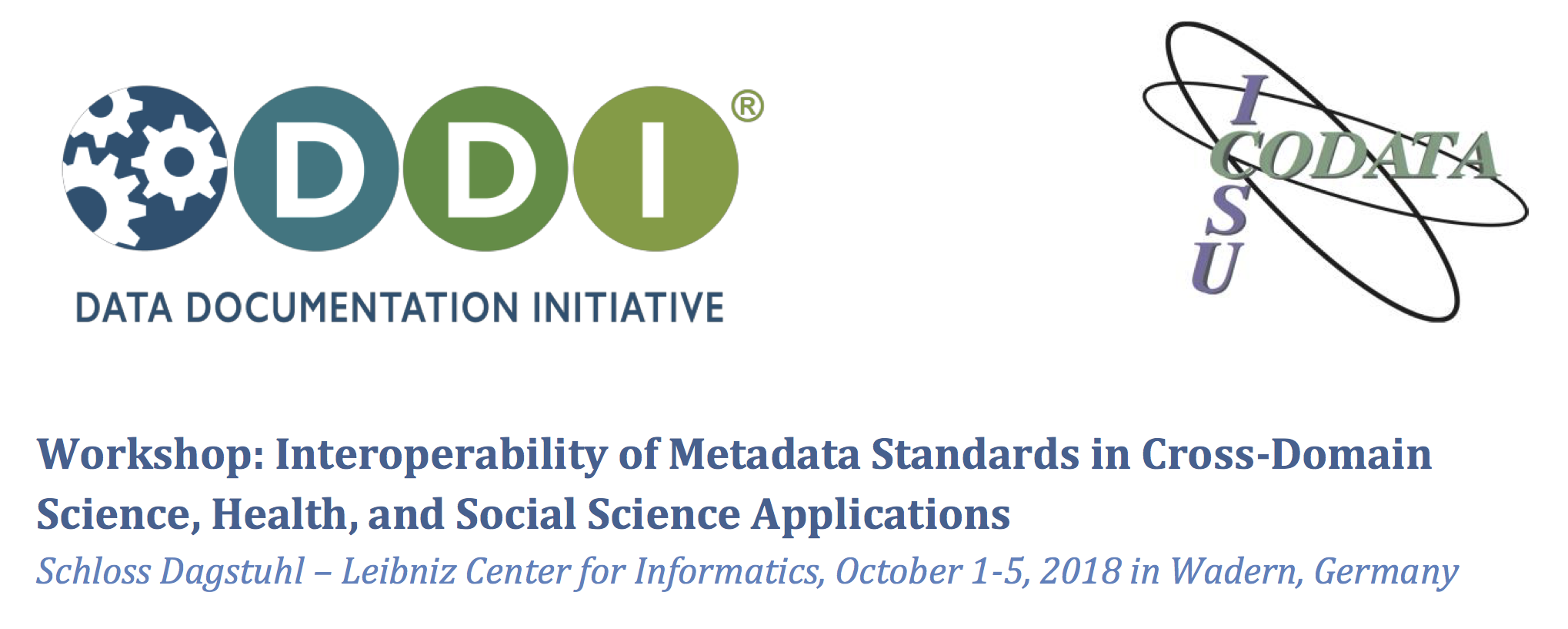 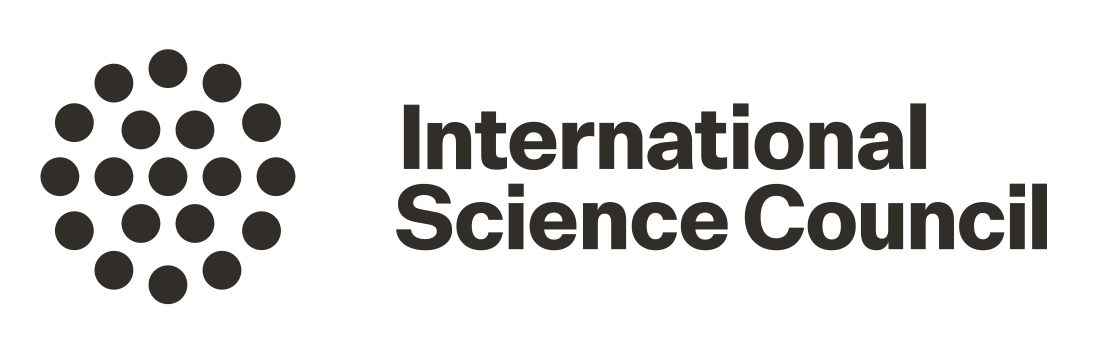 Possible Solutions for 
Interdisciplinary Research
Richer metadata and more precise semantics with fields for
variables, properties or dimensions reported in the dataset 
the target entity or population that a dataset describes 
the sample(s) of that entity used in the specific investigation
provide summary statistics to indicate thematic, geographic
Challenging of surfacing this detail in standards that describe dataset / collection level attributes.
Case study of DDI and DCAT?
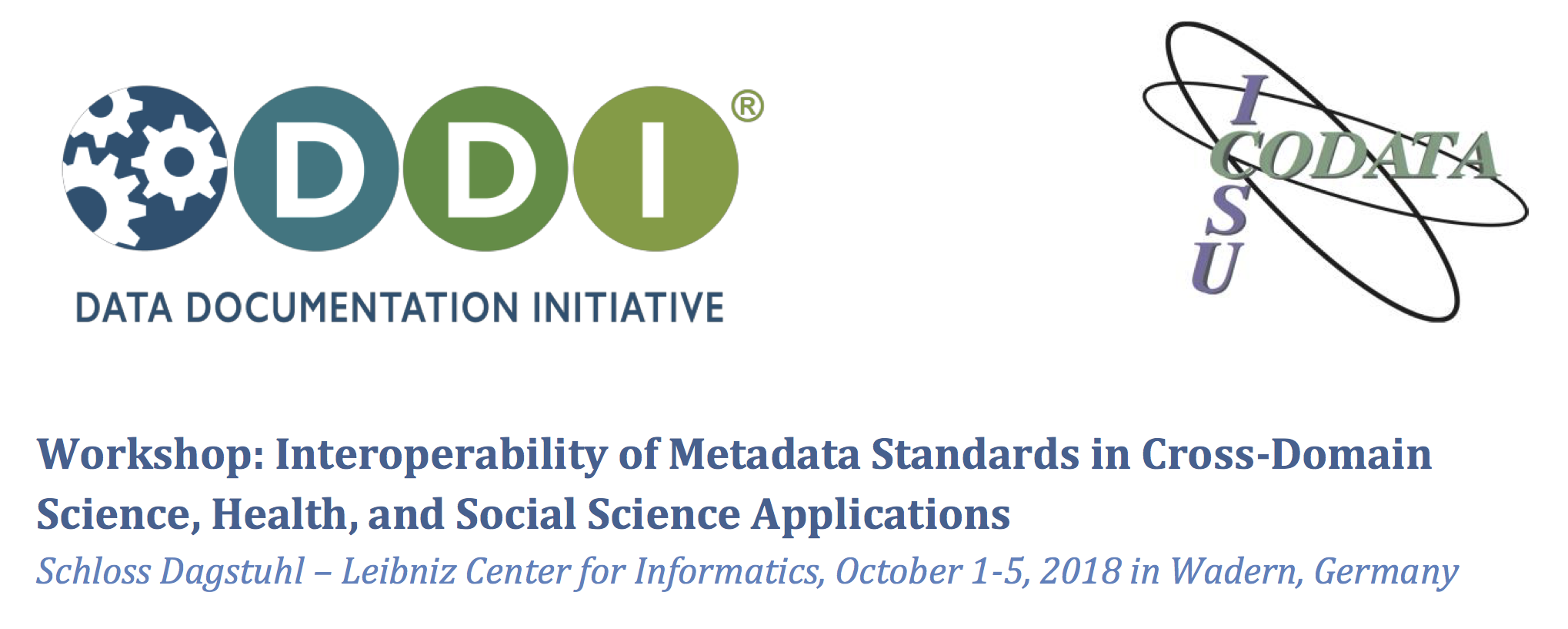 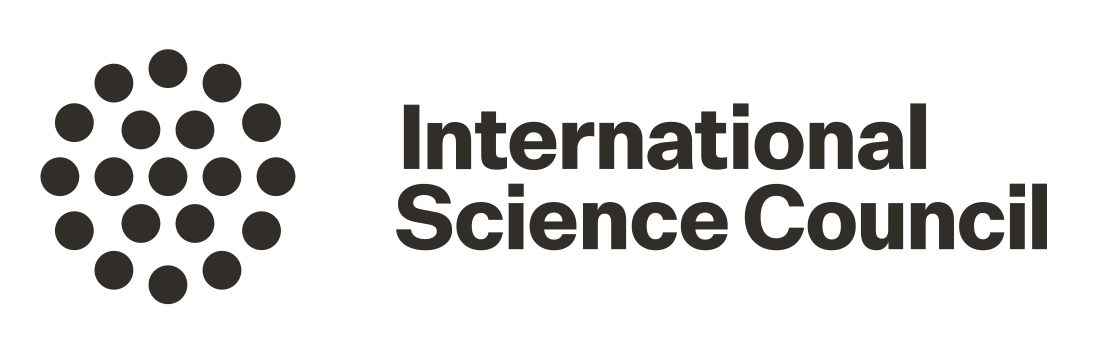 Metadata Specifications
and Standards Examined
Study- or collection-level: DCAT, Dublin Core, ISO 19115-1, CERIF, DDI 4, DISCO, DATS 
Variable and dimension level
Microdata: DDI 4, W3C SSN, FHIR-HL7, CDISC, EML, SensorML, GSIM, ISO/IEC 11179, ISO/IEC 11404
Aggregate data: W3C DataCube, ISO 19123, DATS, DDI
Provenance: W3C PROV-O, ISO 19115-2
Workflows/data transformation: DDI 4
Some of these standards are focused on the data within a particular discipline or domain. Others are more general in scope.
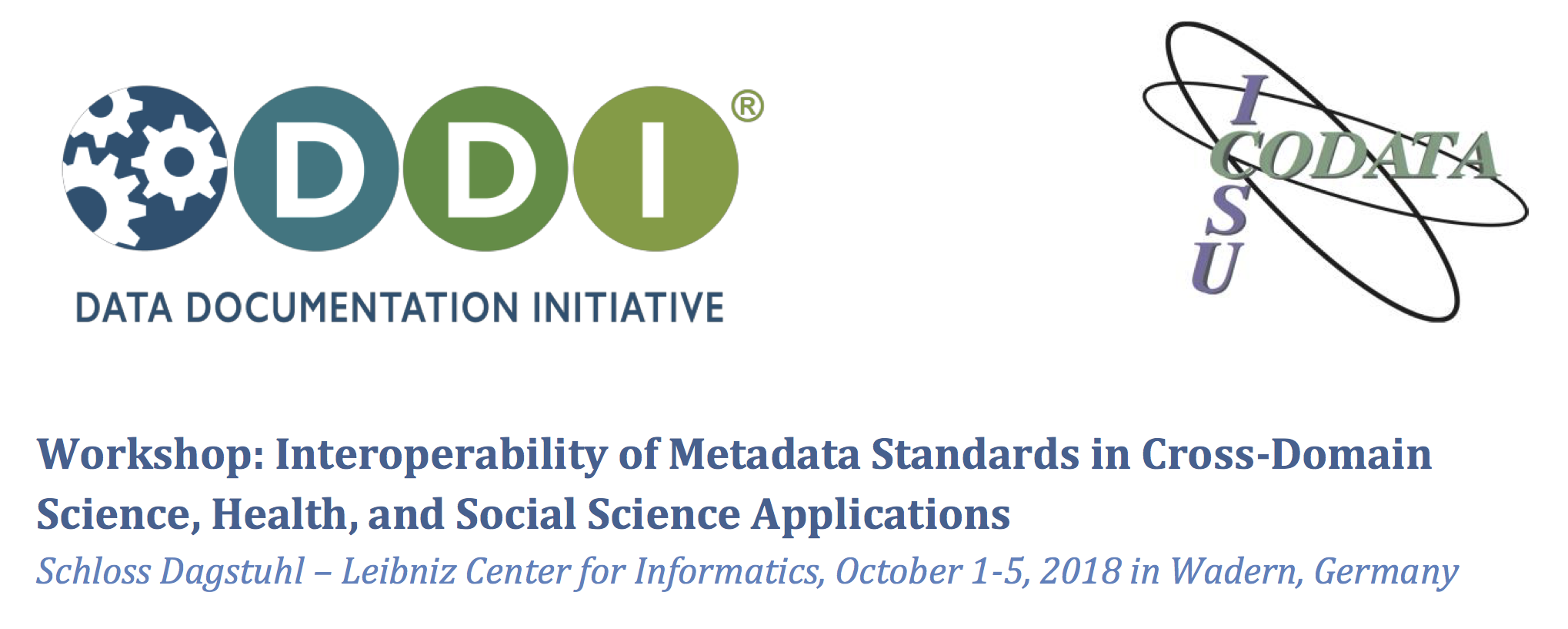 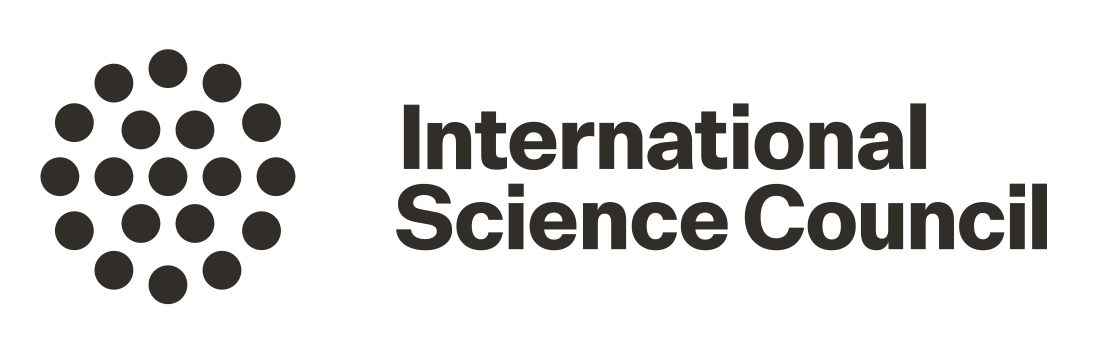 Summary of Relation ofSurveyed Metadata Standards
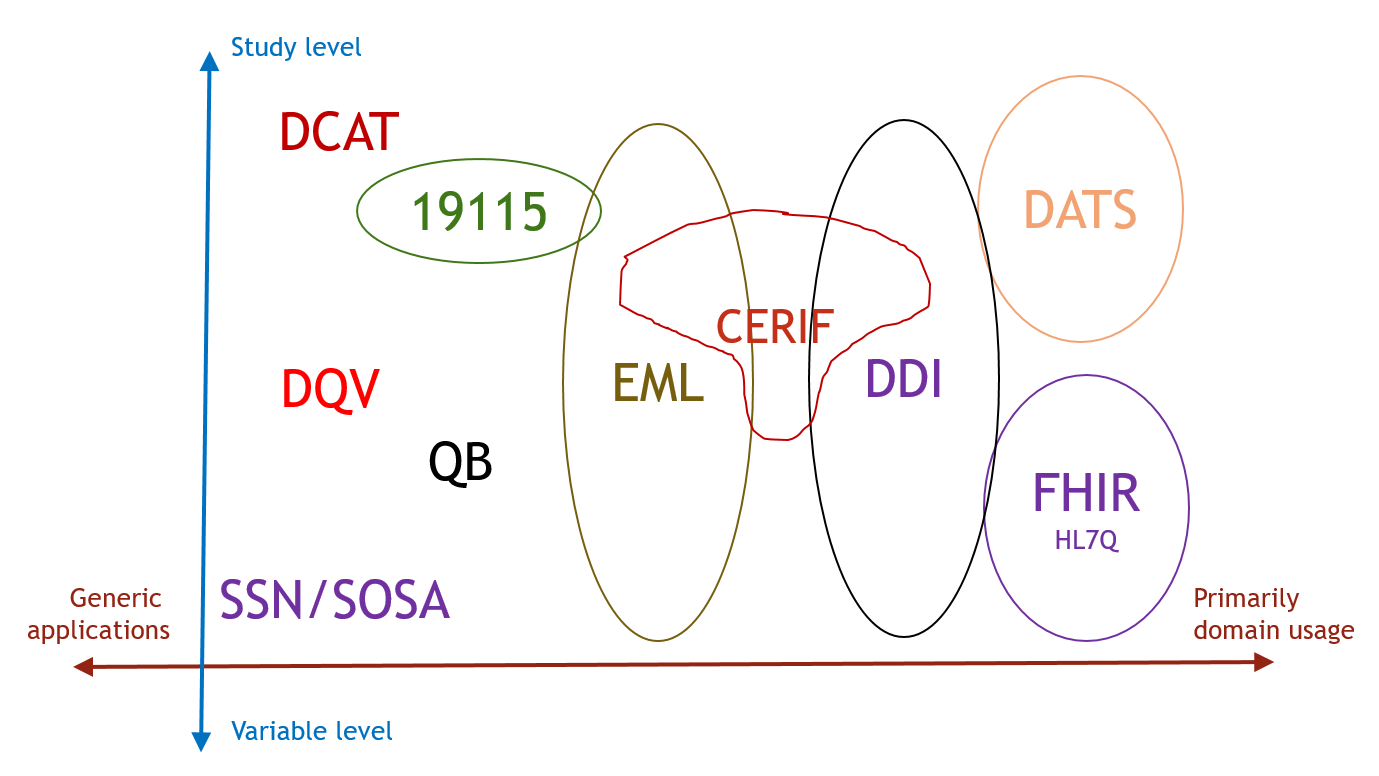 Classification of theTechnical Specifications
DDI 4 Perspective and Outlook:Potential in Cross-Domain Use
Large parts of DDI 4 are independent from the social science domain, particularly in relation to:
Conceptual definitions
the target entity or population, theoretical  concepts
Data description
variable cascade which links conceptual definitions down to the instance variable
datum-based approach which enables the description of data in many forms (also data lakes and legacy forms)
Workflows (for process description)
Patterns of BPMN (Business Process Model and Notation)
Use DDI to Document, Discover and Interoperate (and assess and reuse…)
DCAT Profile for DDI
Example for handover from generic level to specific level
See presentationHarmonising data description across the social and natural sciences, Simon Cox et al.
Profiles of DCAT are required for specific applications and disciplines (from DCAT revised edition 2018)
Machine-readable specifications of application profiles need to be easily publishable, and optimize re-use of existing specifications (from ongoing DXWG work, issue 75)
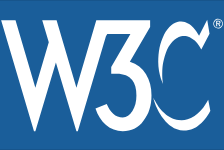 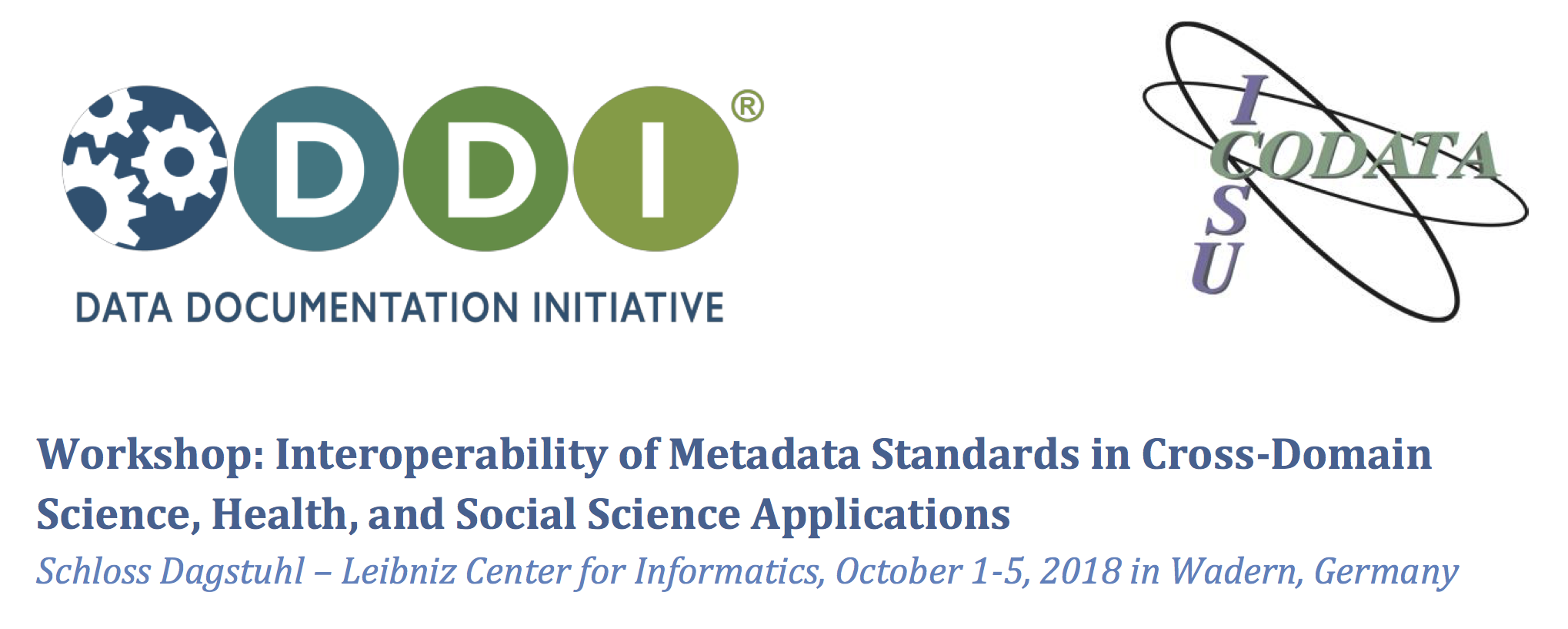 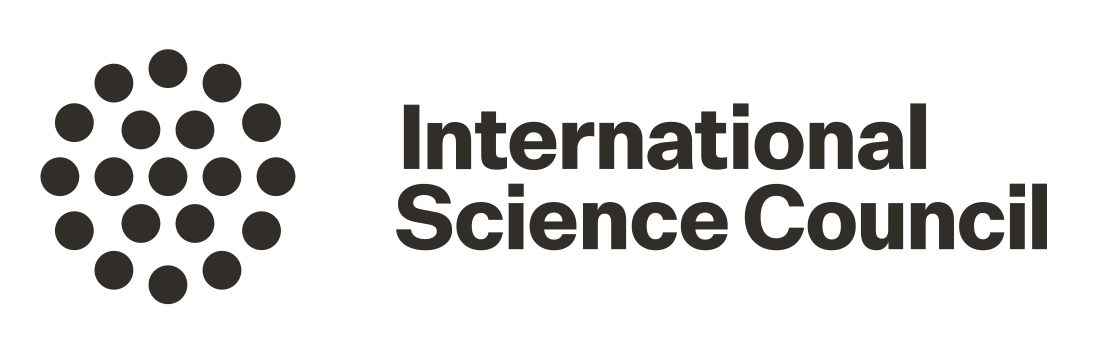 DDI-CODATA Dagstuhl Workshop
Participants
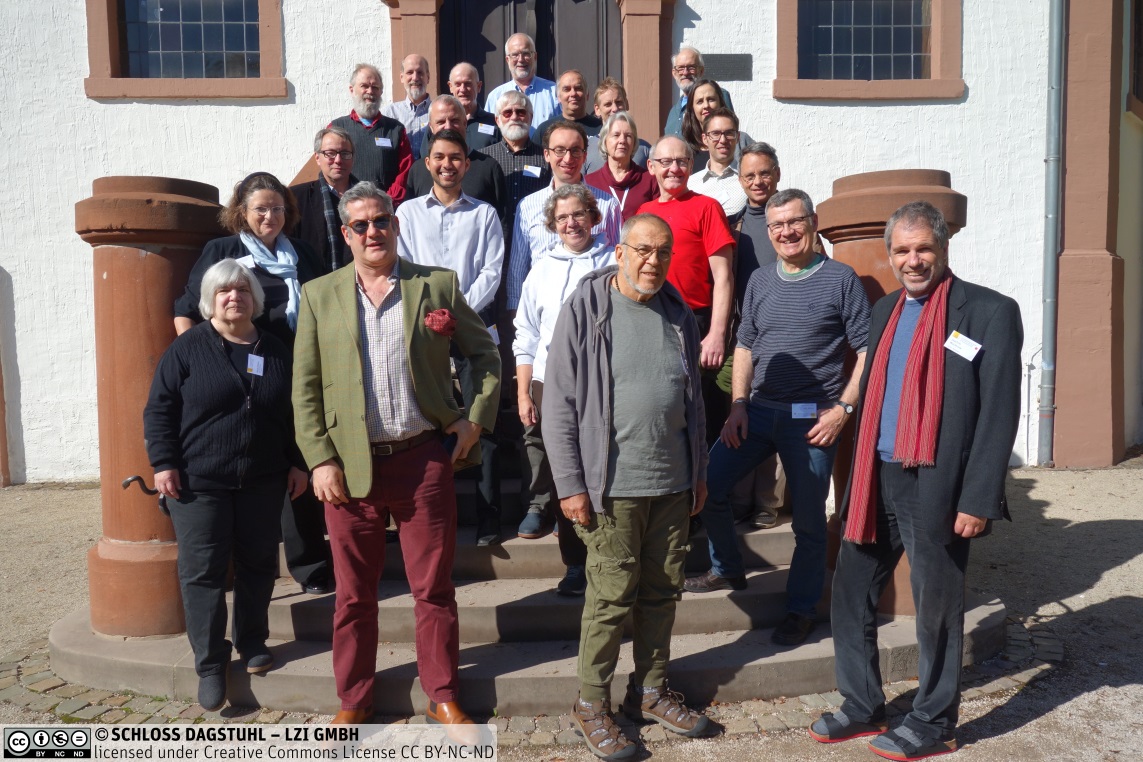 Workshop Wiki
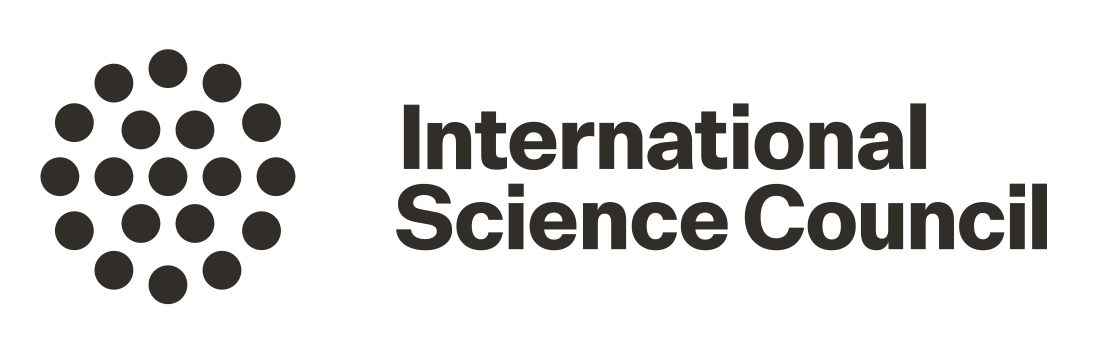 Interoperability of Metadata Standards in 
Cross-Domain Science
Developed insights into how to address issues of interoperability and integration: what standards can and should be used; how implementing those standards may assist the pilots; what work is necessary on the standards to assist interoperability in these use cases.
Five research papers: one on the overall methodology; one each on the case studies; one on the alignment of DCAT and DDI.
Endorsement in principle by ISC Governing Board. Programme Design and Fundraising.
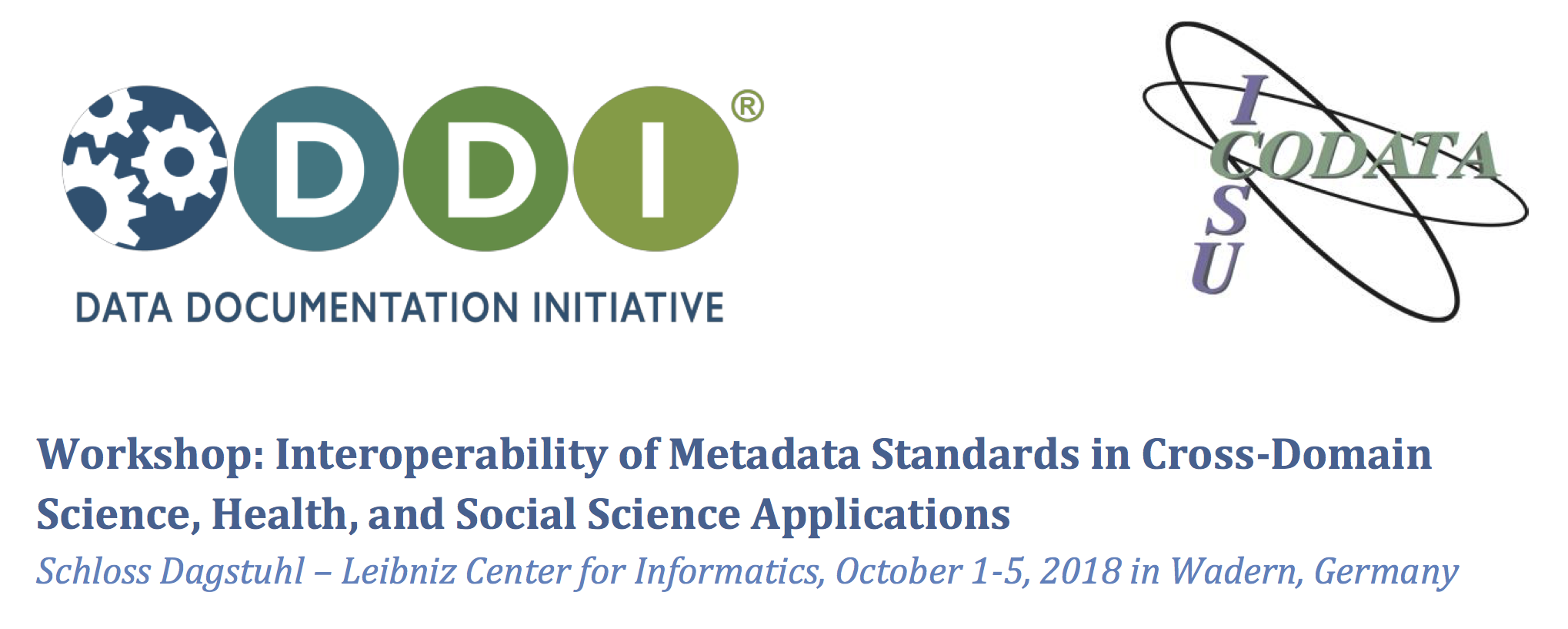 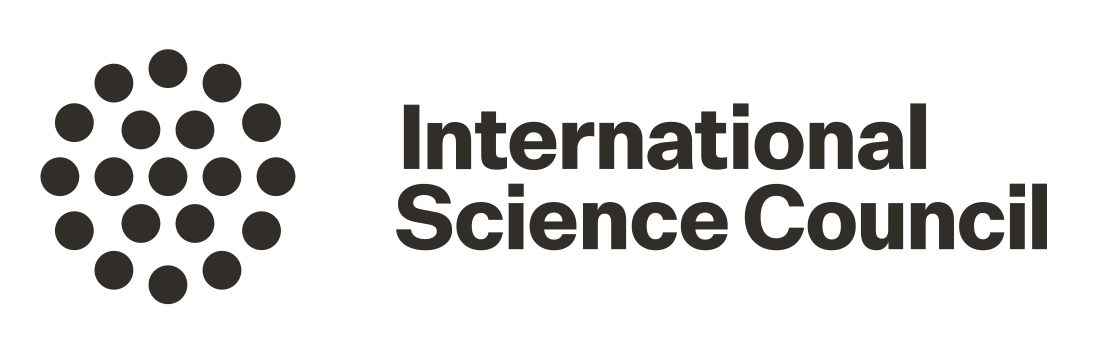 Data Science / Data Integration Intelligence Support
Pilot:
Infectious Diseases
Pilot:
Disaster Risk Research
Pilot:
Resilient Cities
Pilot:
…
The Data Science / Data Integration Intelligence Support activity provides generic support for an expanding series of pilots.
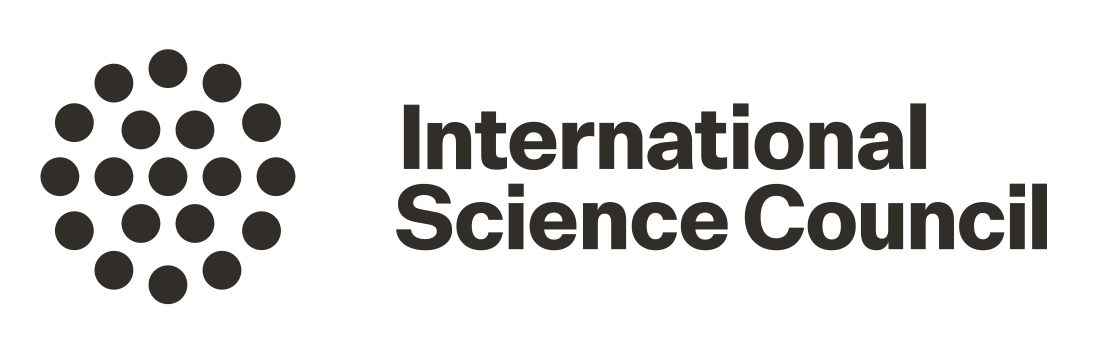 Thank you for your attention!


Dagstuhl Workshop Slide Credits: Joachim Wackerow, Steve McEachern and Simon Cox
Simon Hodson
Executive Director CODATA
www.codata.org
http://lists.codata.org/mailman/listinfo/codata-international_lists.codata.org
Email: simon@codata.org
Twitter: @simonhodson99
Tel (Office): +33 1 45 25 04 96 | Tel (Cell): +33 6 86 30 42 59

CODATA (ICSU Committee on Data for Science and Technology), 5 rue Auguste Vacquerie, 75016 Paris, FRANCE